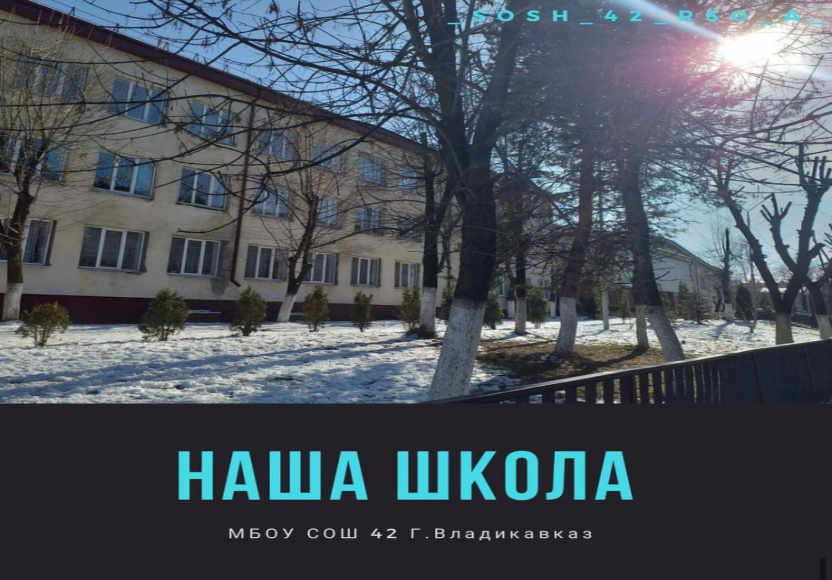 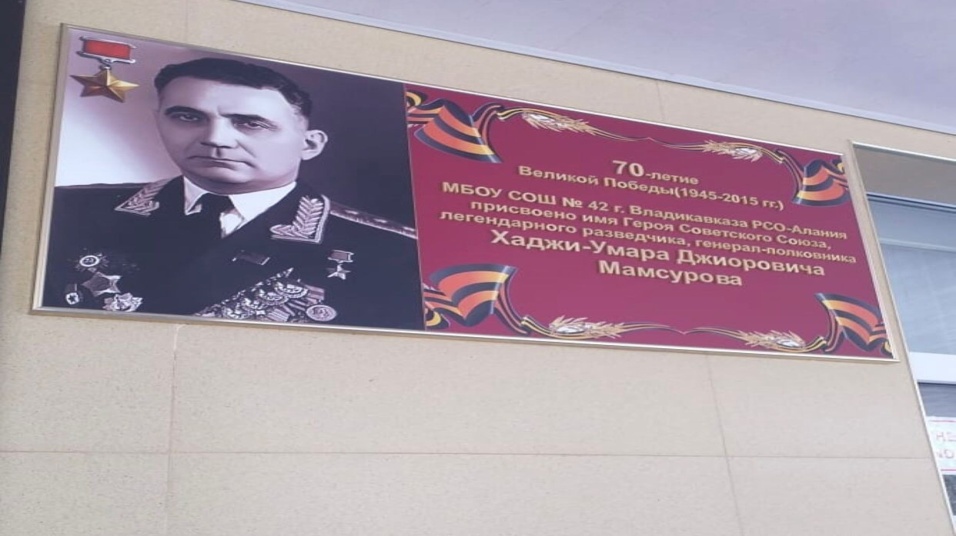 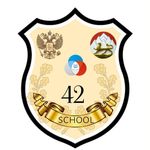 Курдиатджын сывœллœттимœ куыст
Мамсыраты Хаджумары номыл 42-œм скъолайы
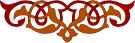 «Алы адœймаджы дœр ис хур, 
 œрмœст ын рухс кœнынœн
 бар раттын хъœуы»
                                                                                                                                                                 Сократ
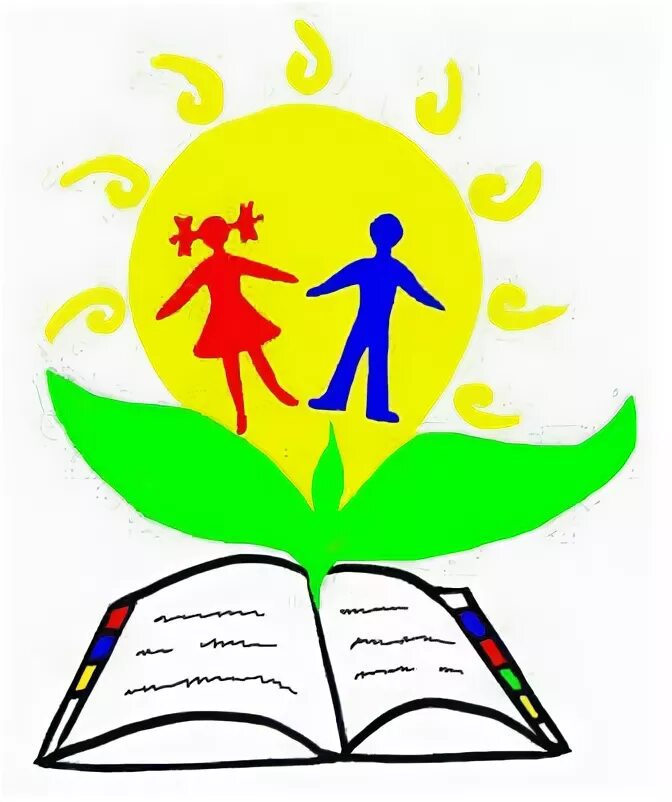 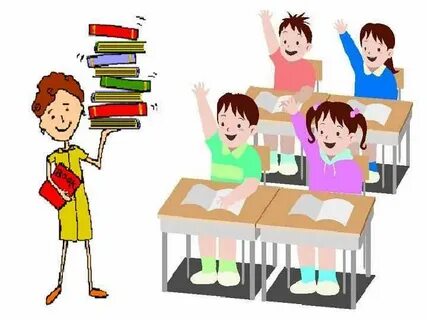 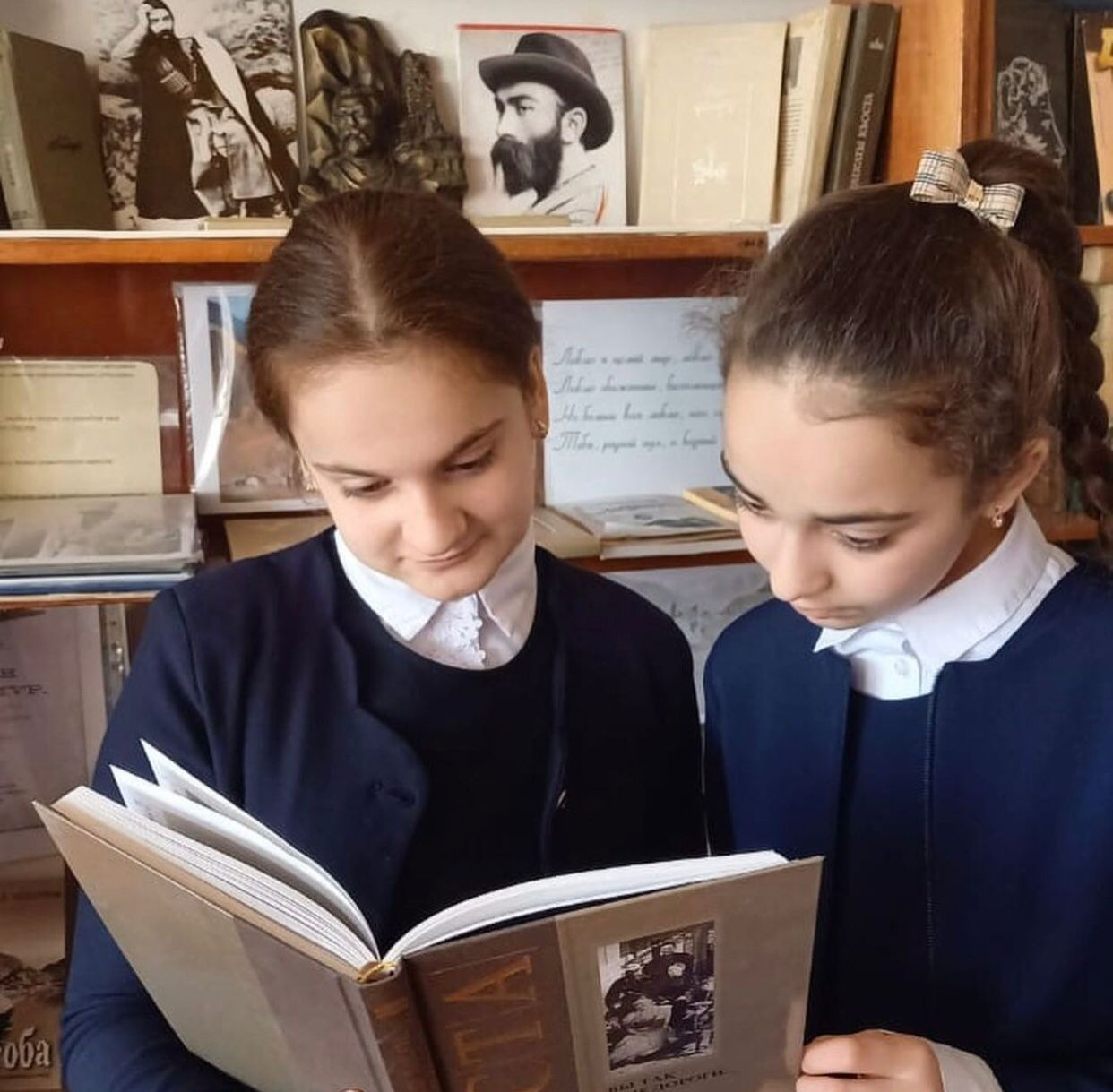 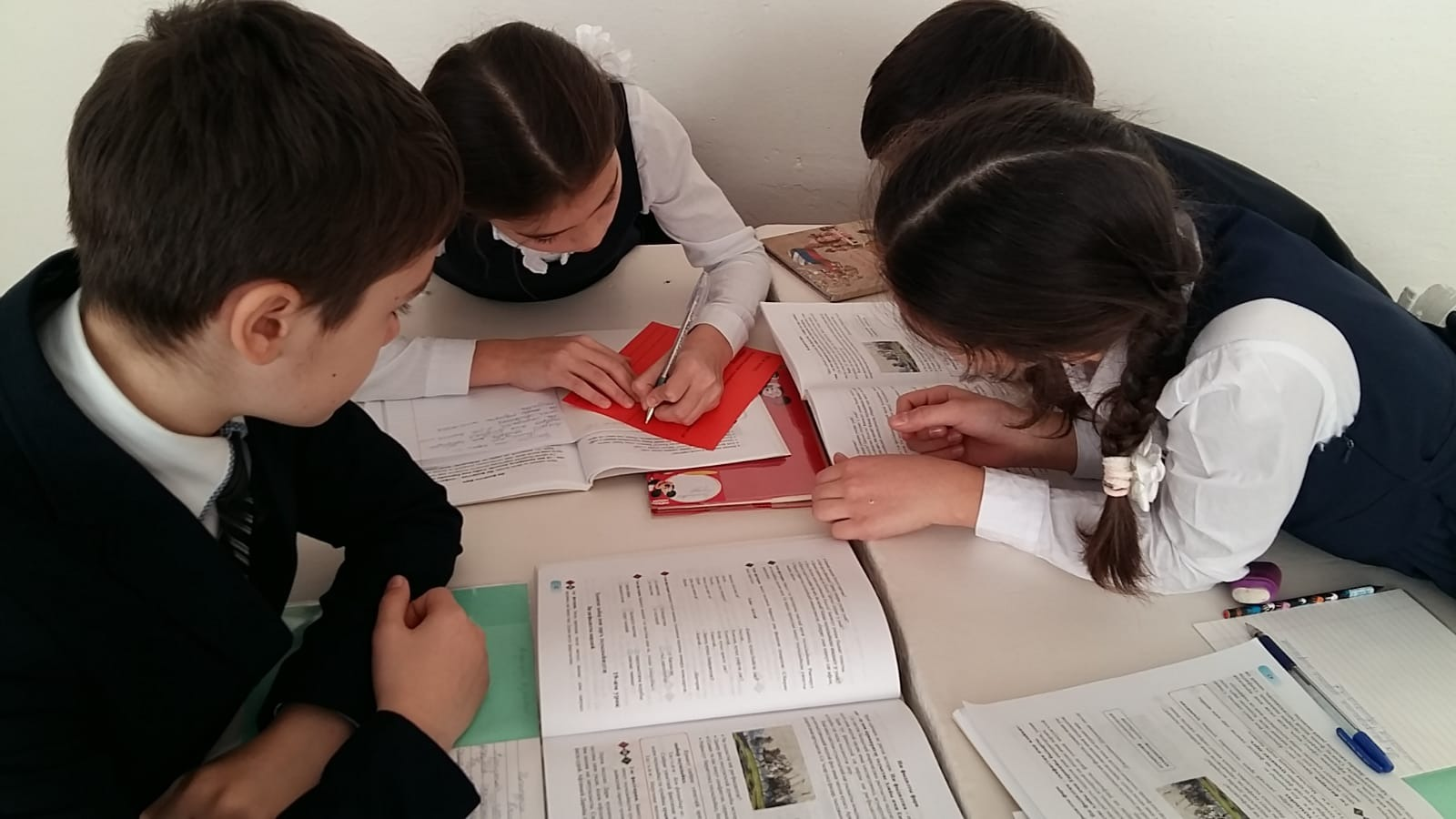 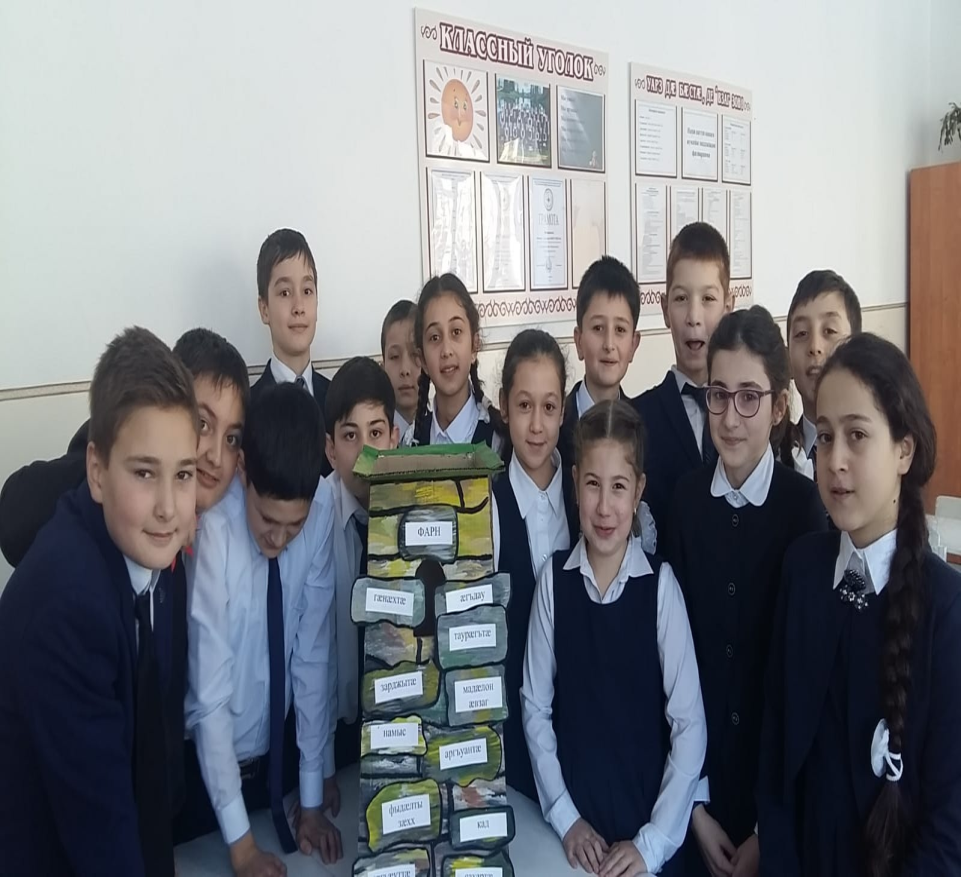 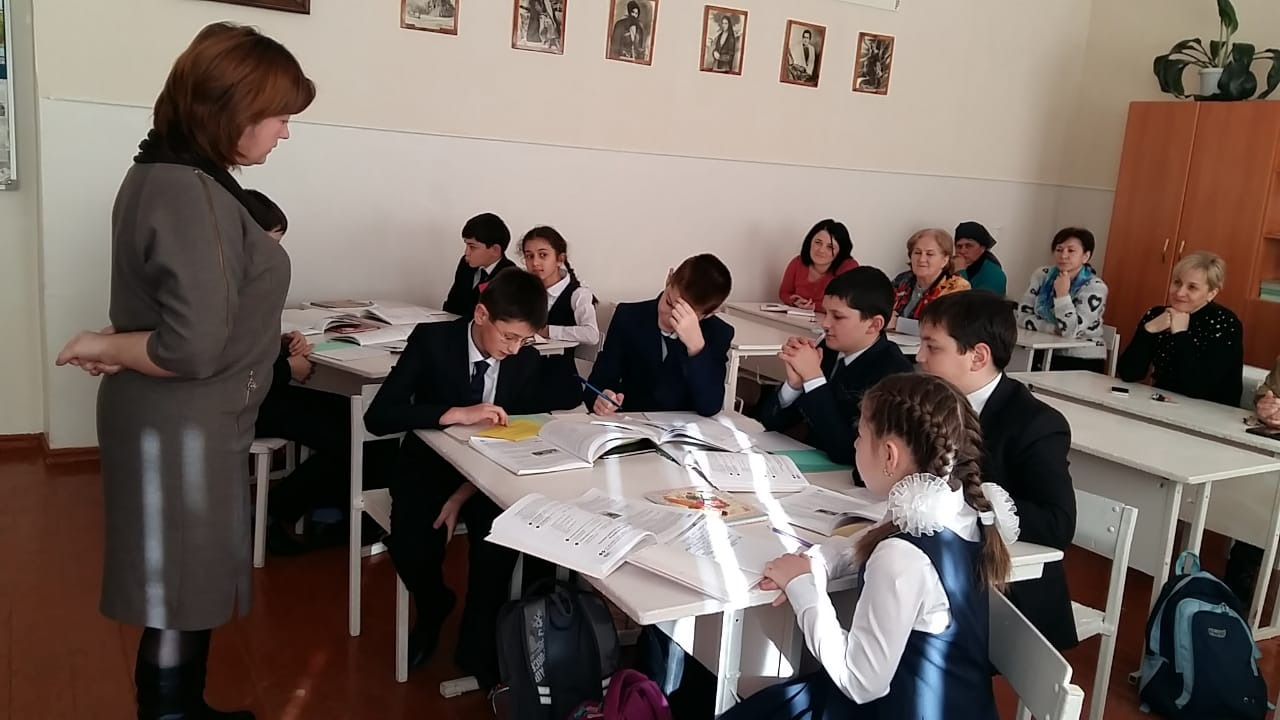 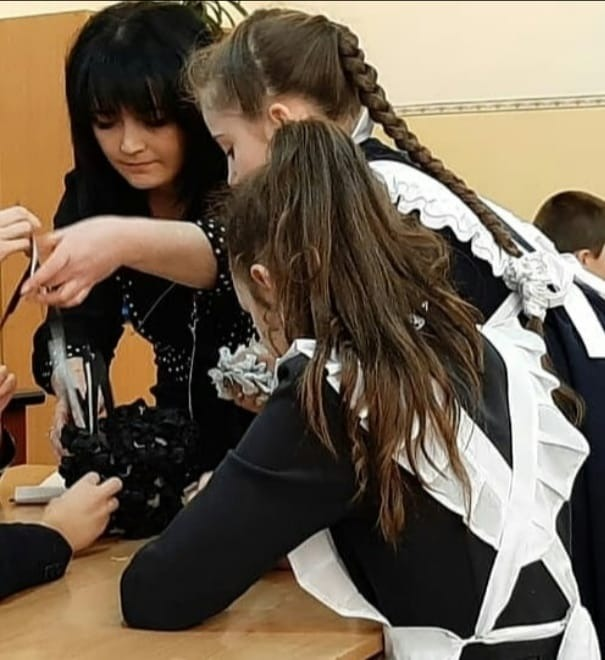 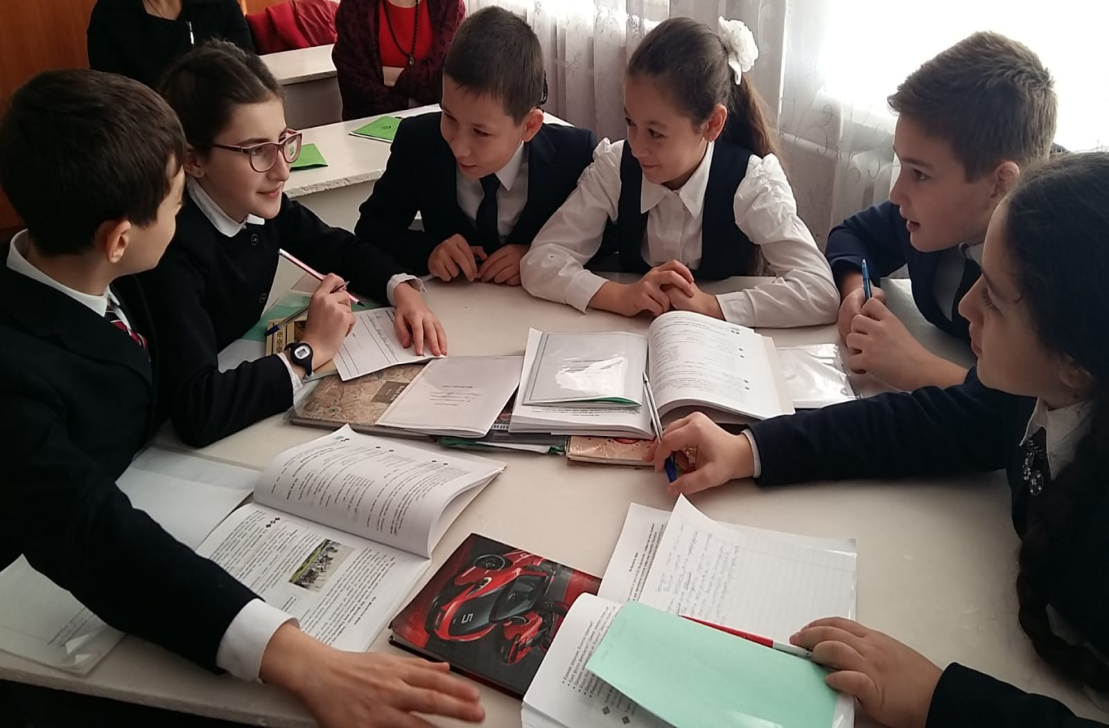 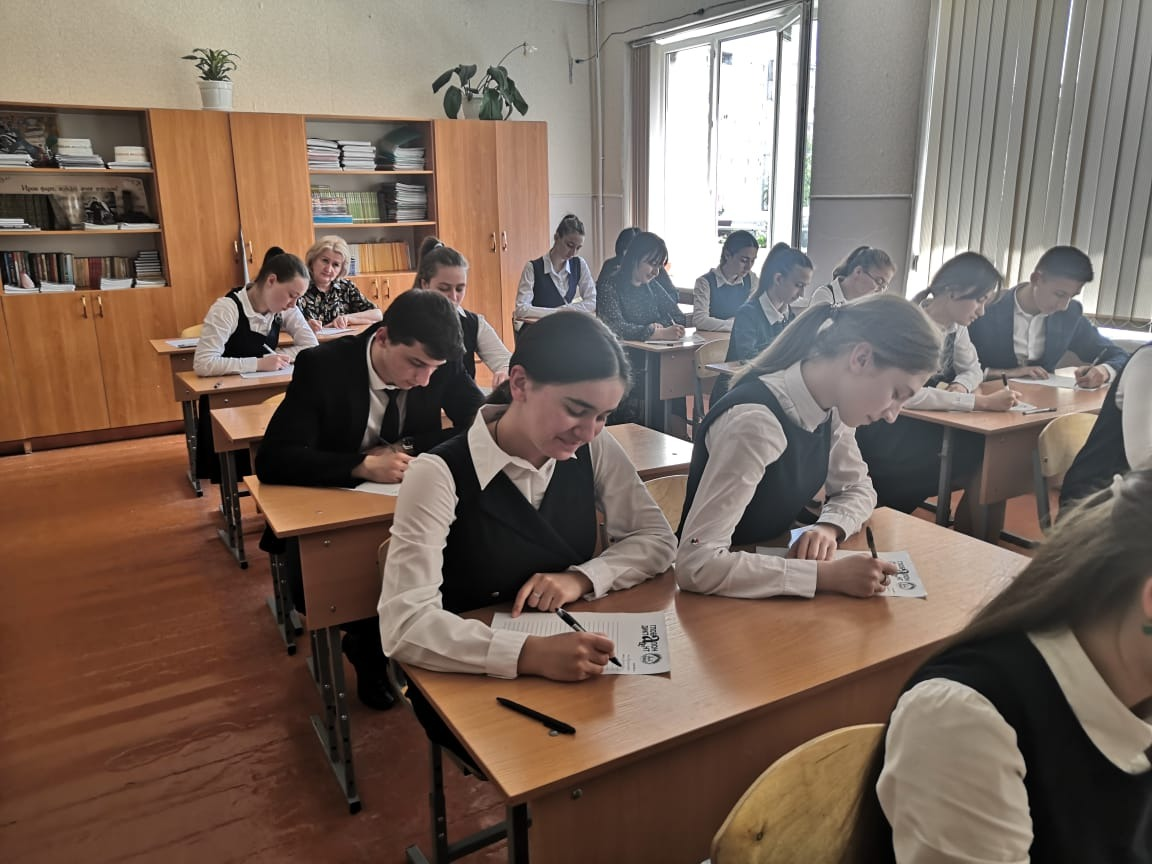 Курдиатджын сывæллæттимæ куысты хуызтæ:

    Предметон къуырийы архайд

    Предметон олимпиадœты архайд

    Кружокты куыст

    Проектон куыст

    Наукон – иртасœн конференцитœ

    Интеллектуалон конкурсытœ, викторинœтœ, 
      брейн-рингтœ

   Алыхуызон равдыстытœ, конкурсытœ 
      œмœ фестивальты архайд.
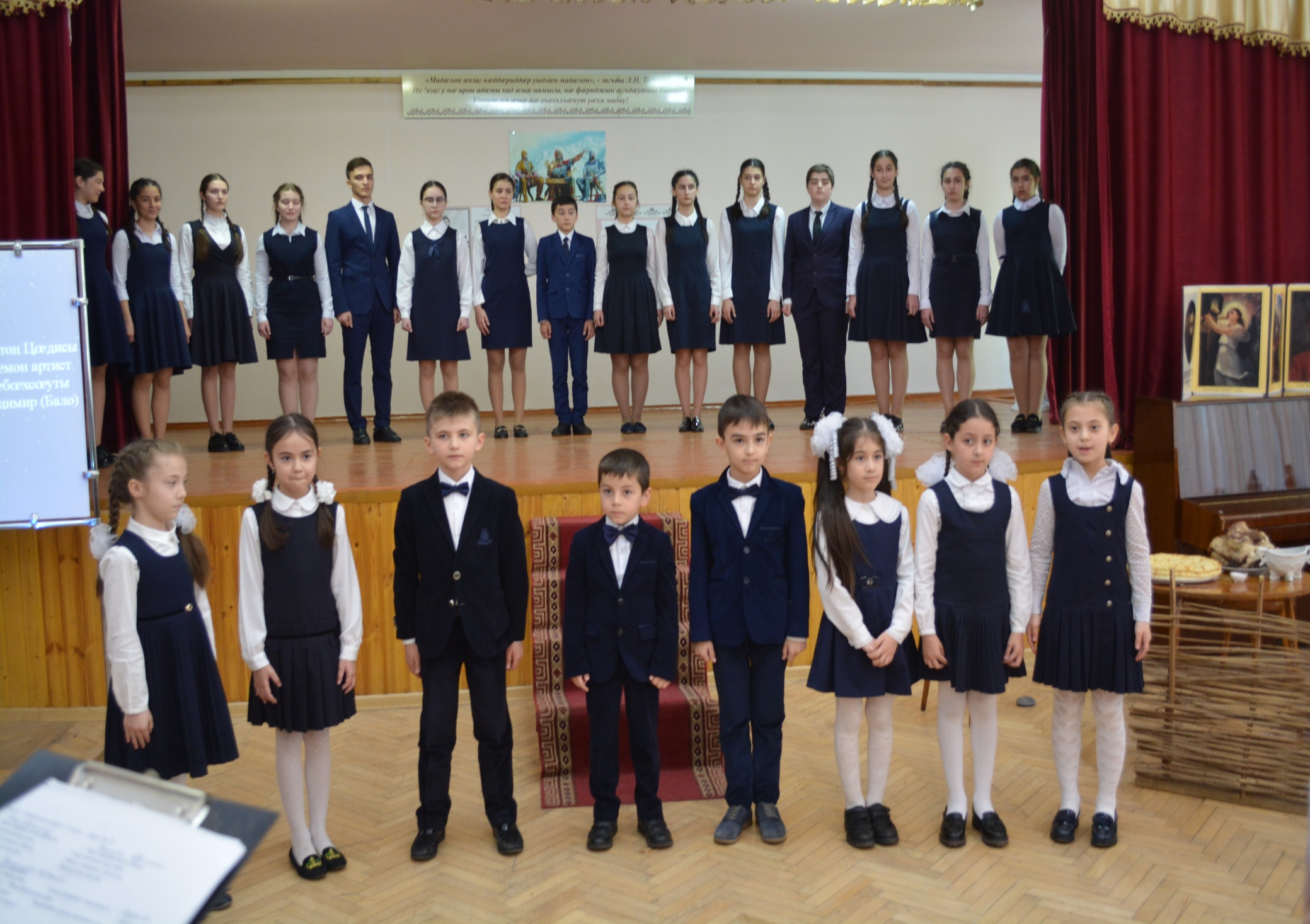 Регионалон олимпиадæйы муниципалон этапы уæлахиздзаутæ æмæ призертæ
 2020 - 2021 ахуыры аз
Регионалон олимпиадæйы муниципалон этапы уæлахиздзаутæ æмæ призертæ
 2021 – 2022  ахуыры аз
Конкурсыты  уæлахиздзаутæ æмæ призертæ
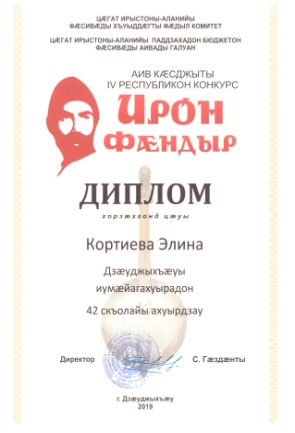 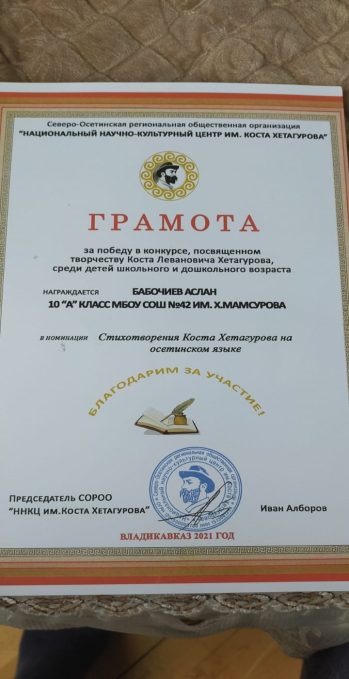 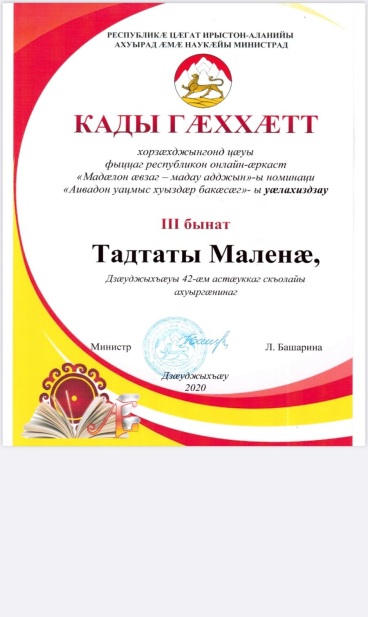 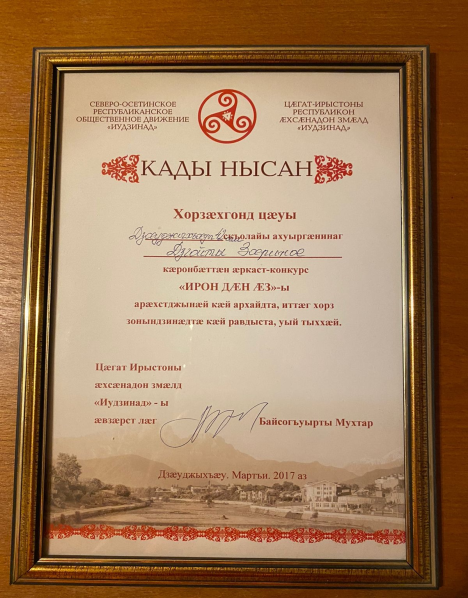 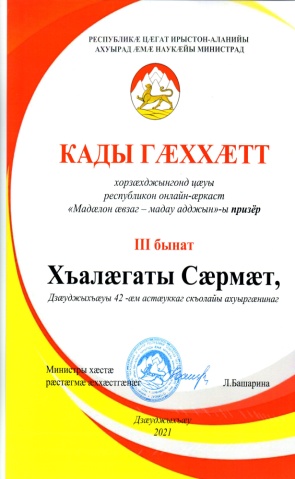 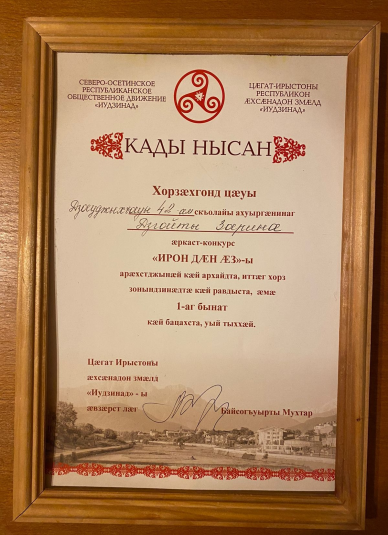 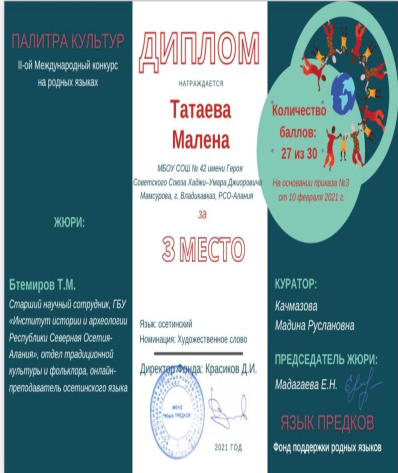 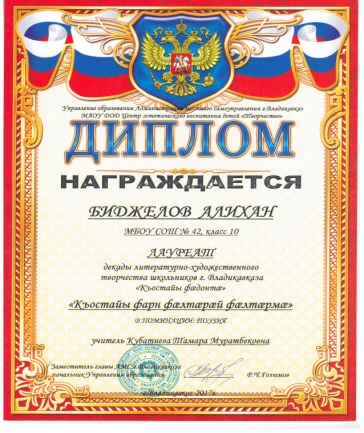 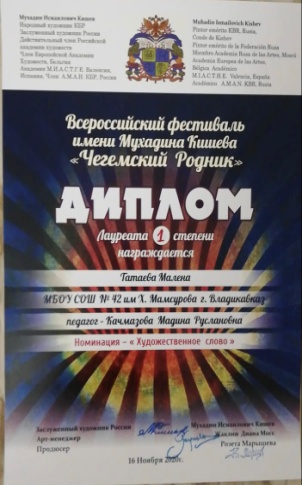 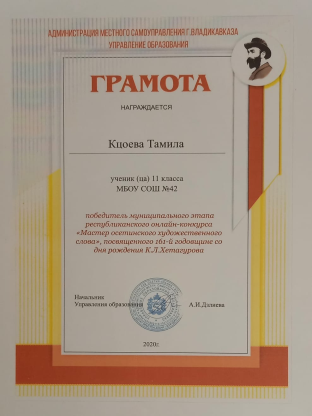 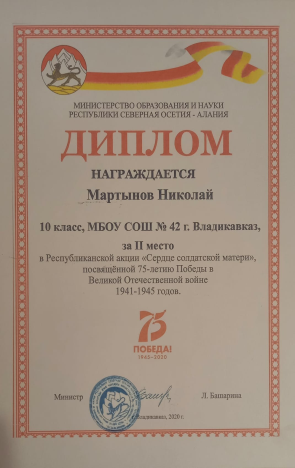 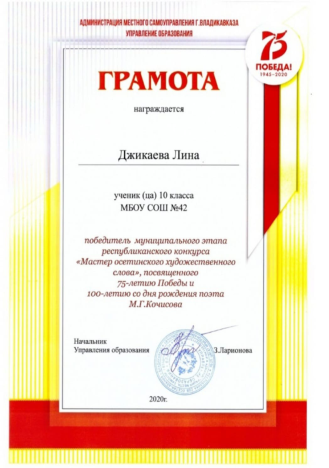 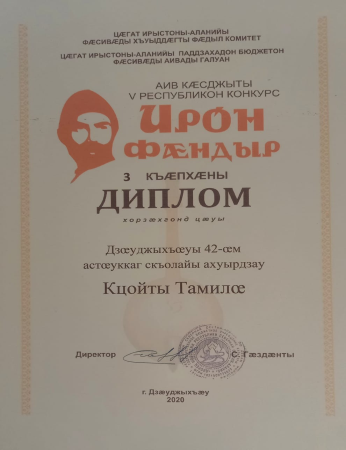 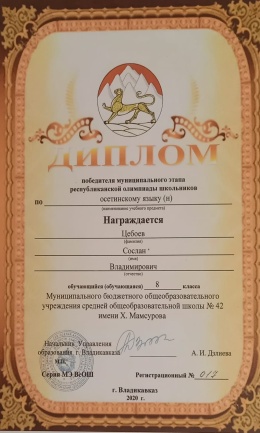 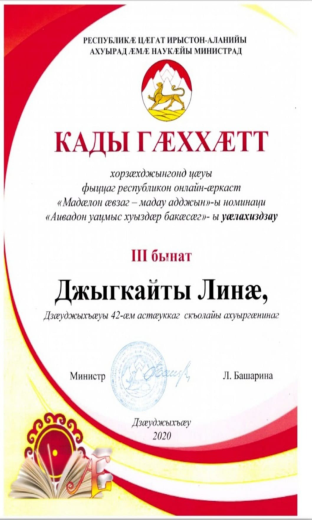 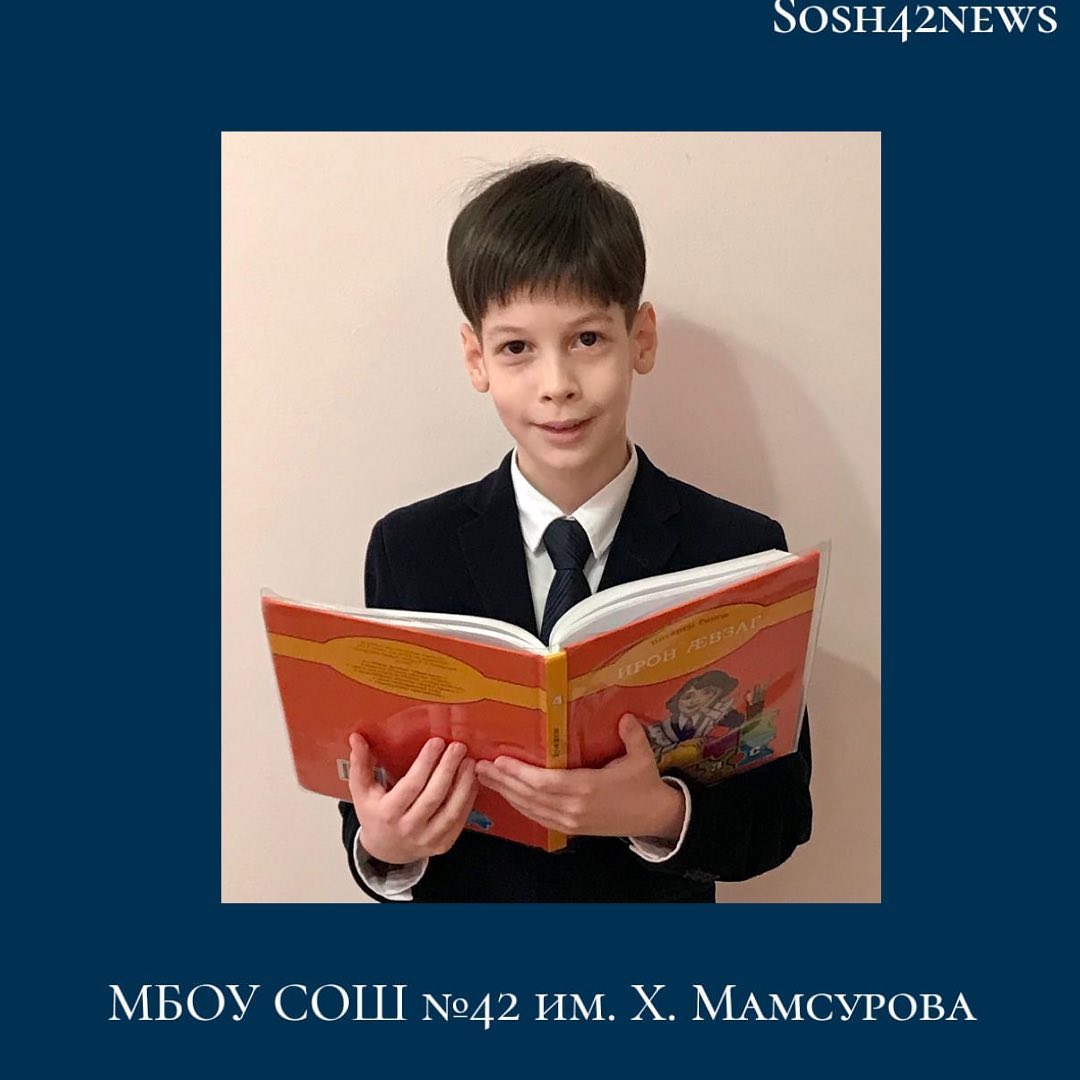 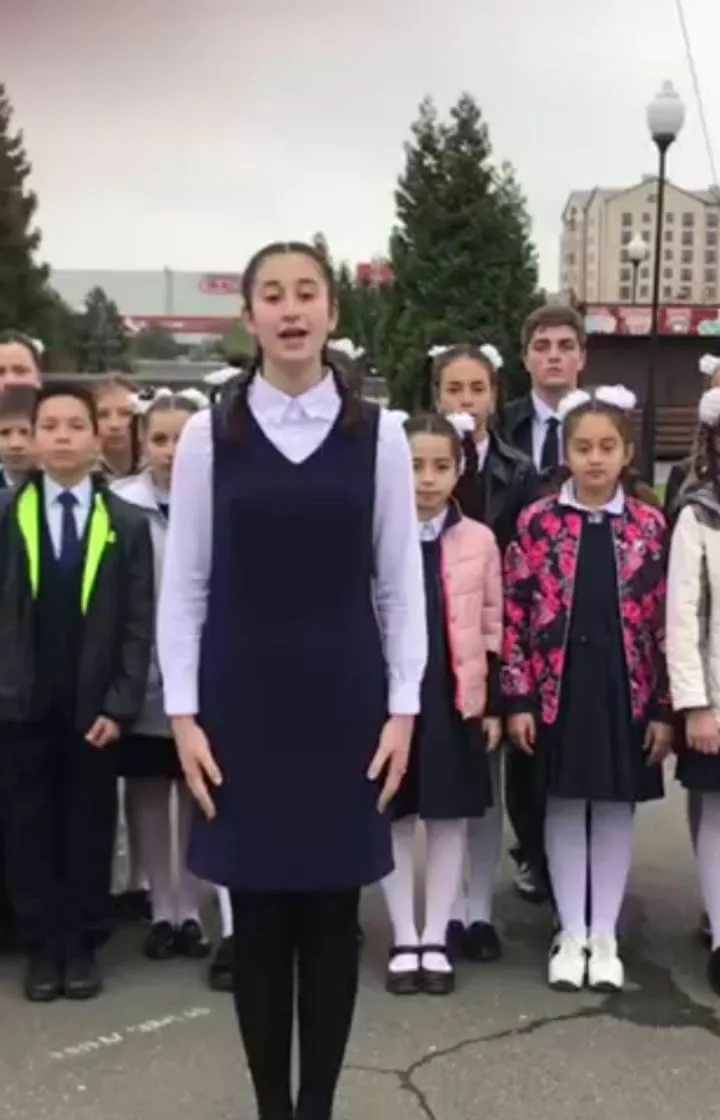 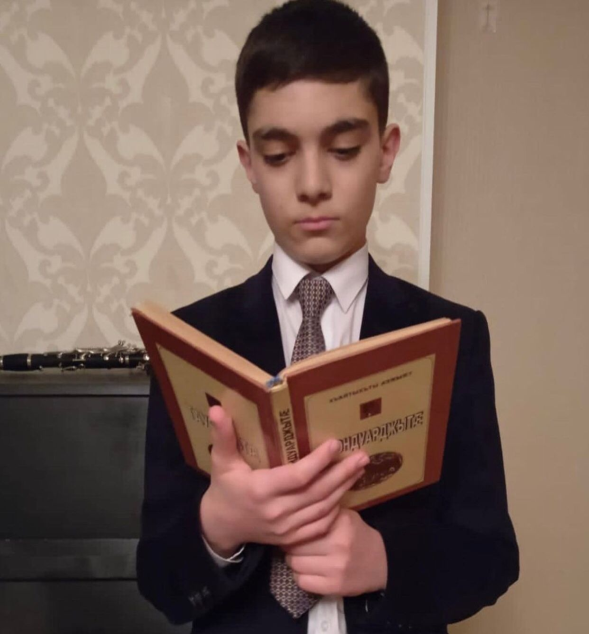 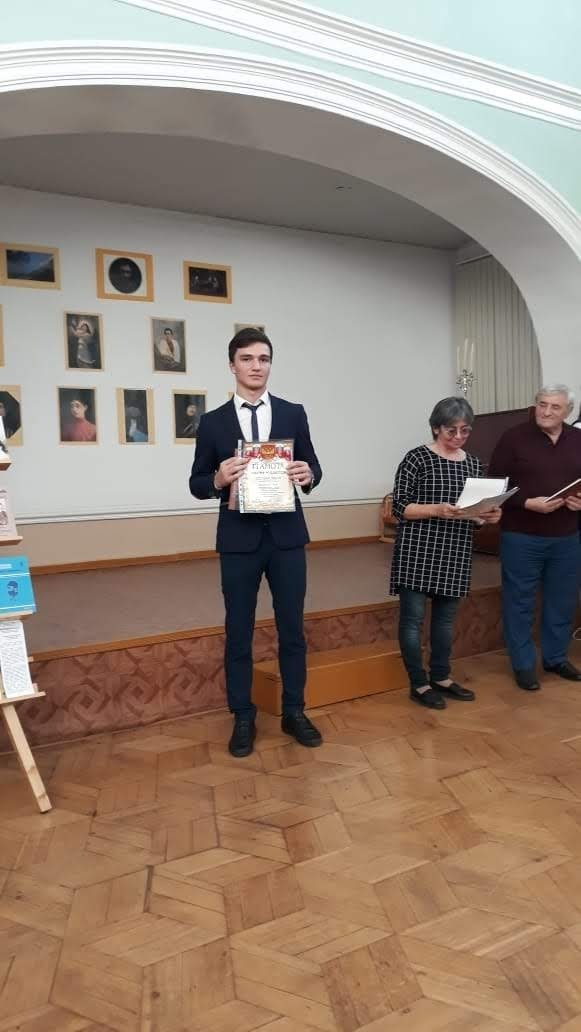 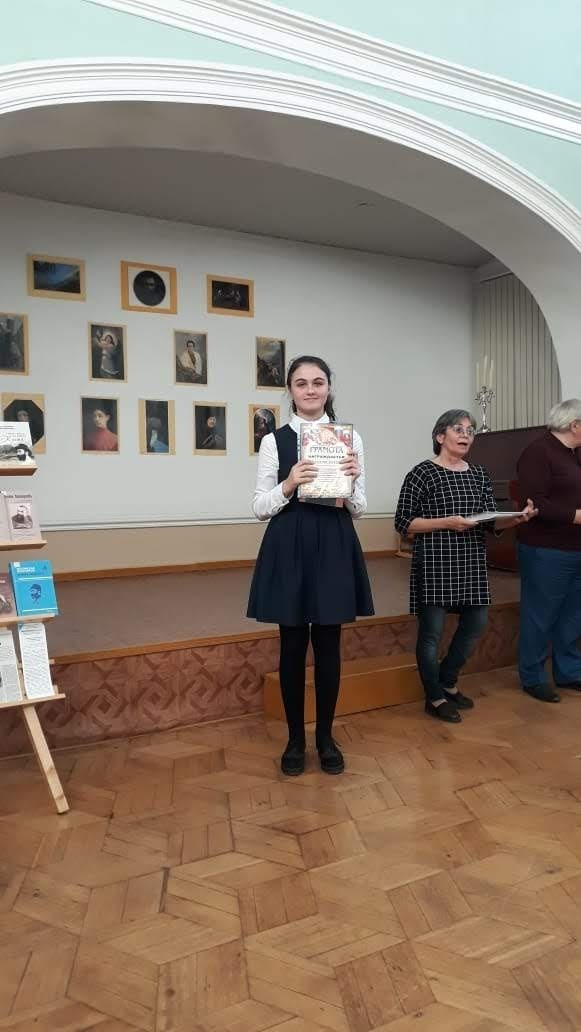 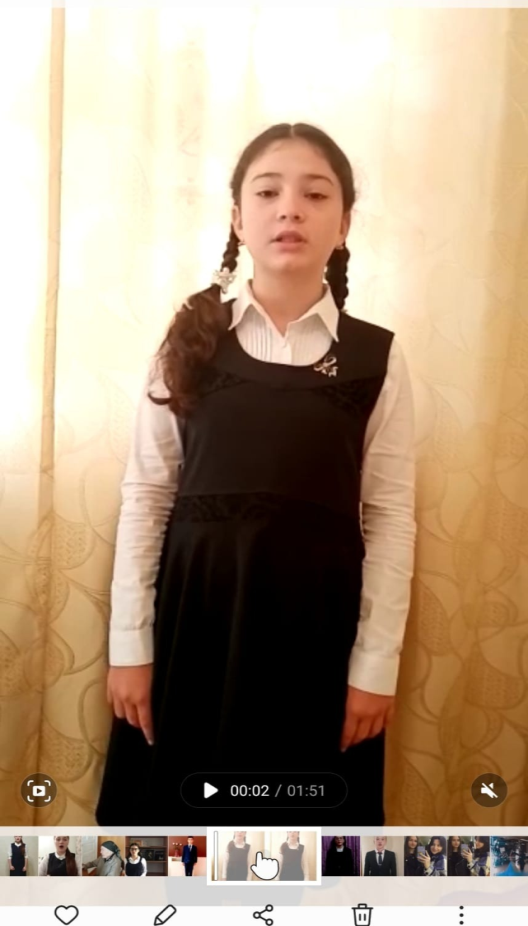 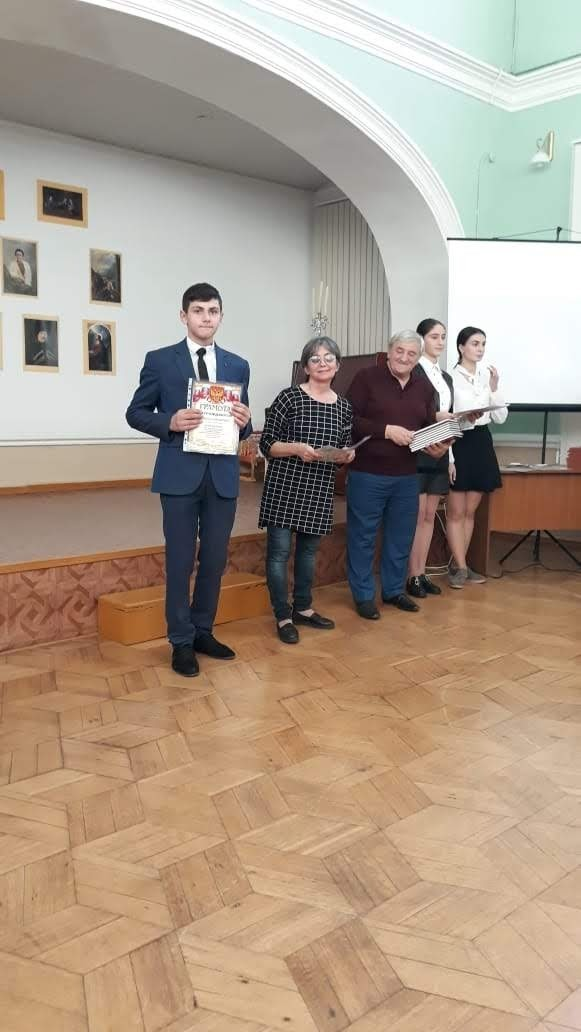 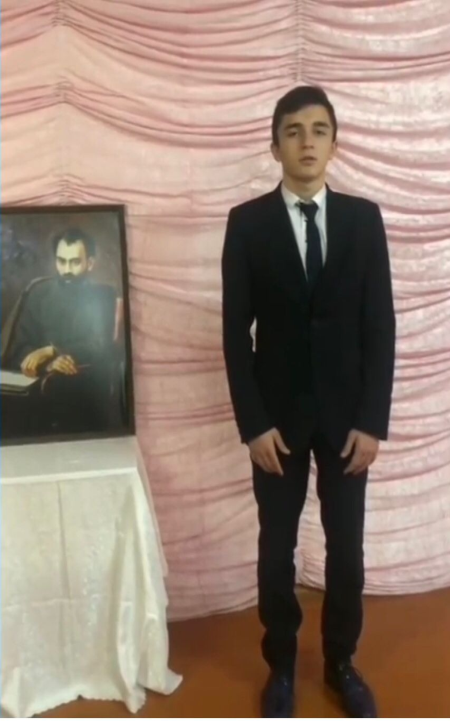 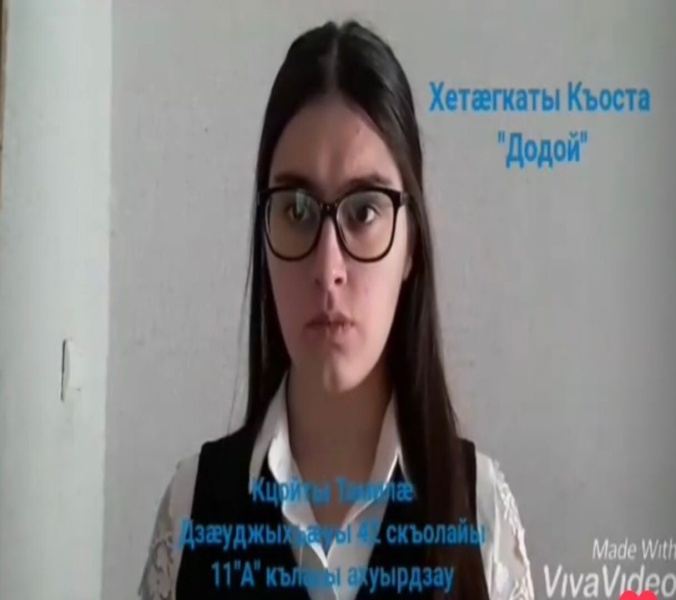 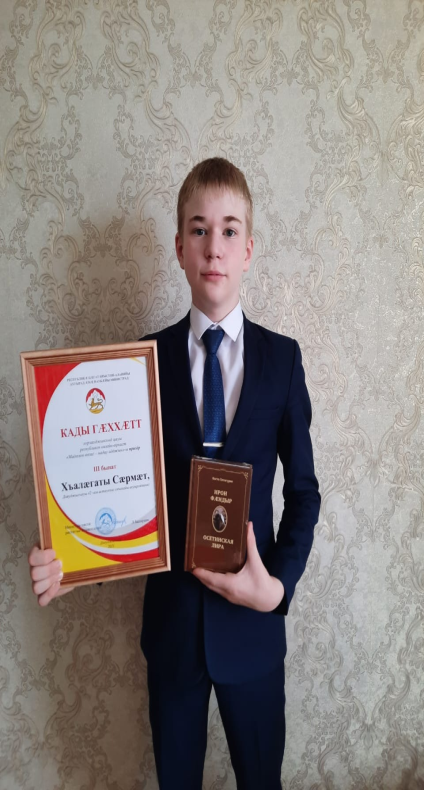 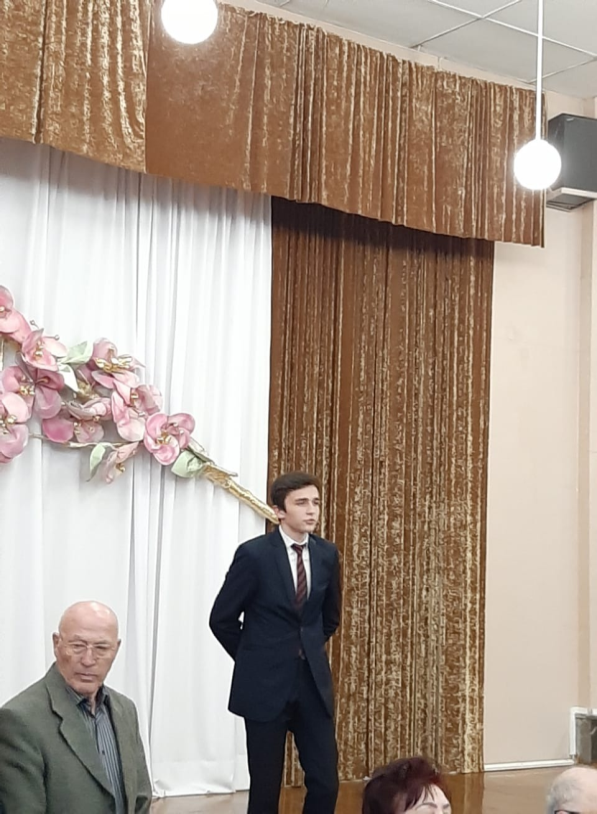 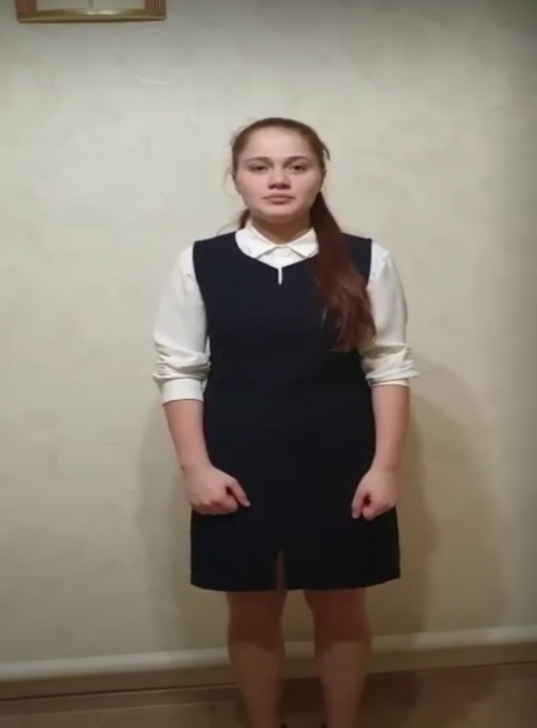 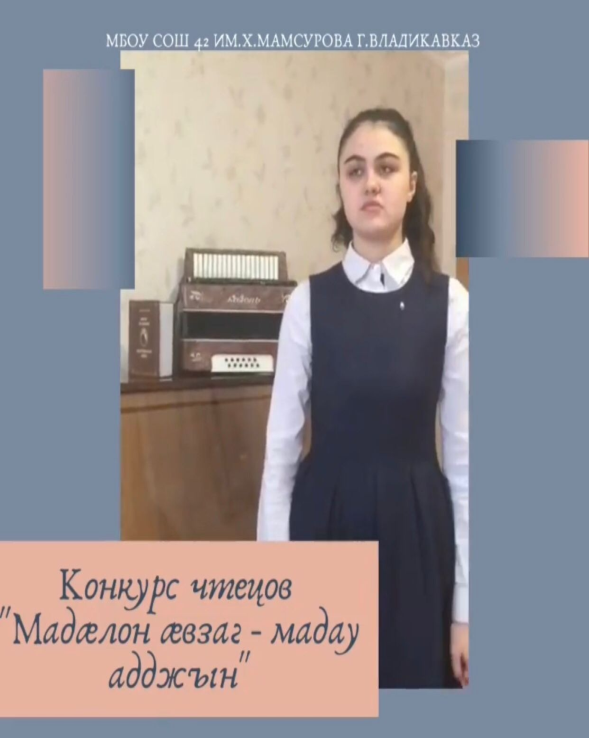 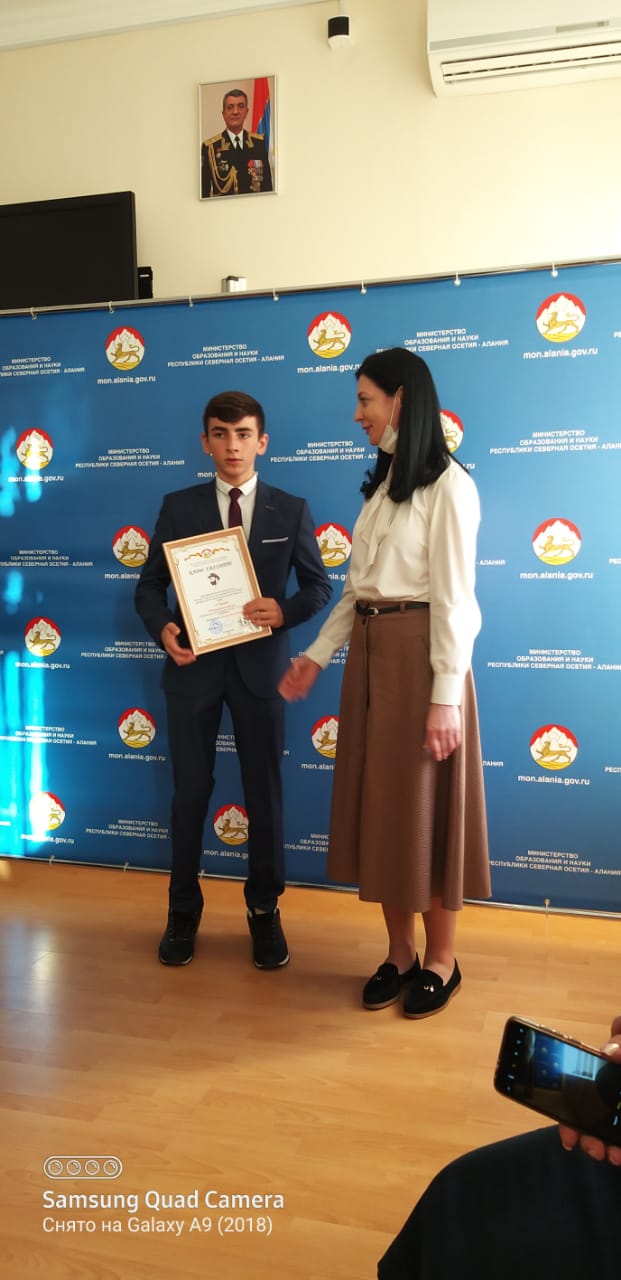 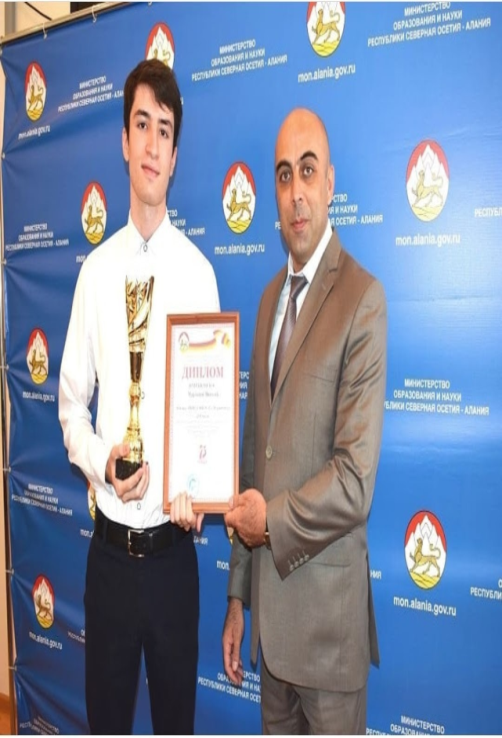 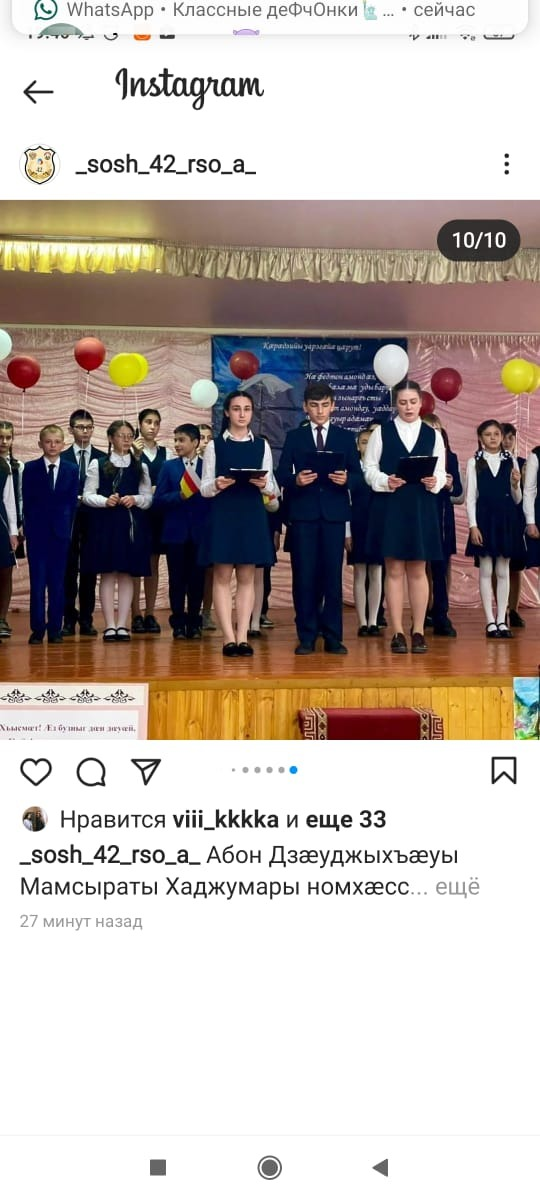 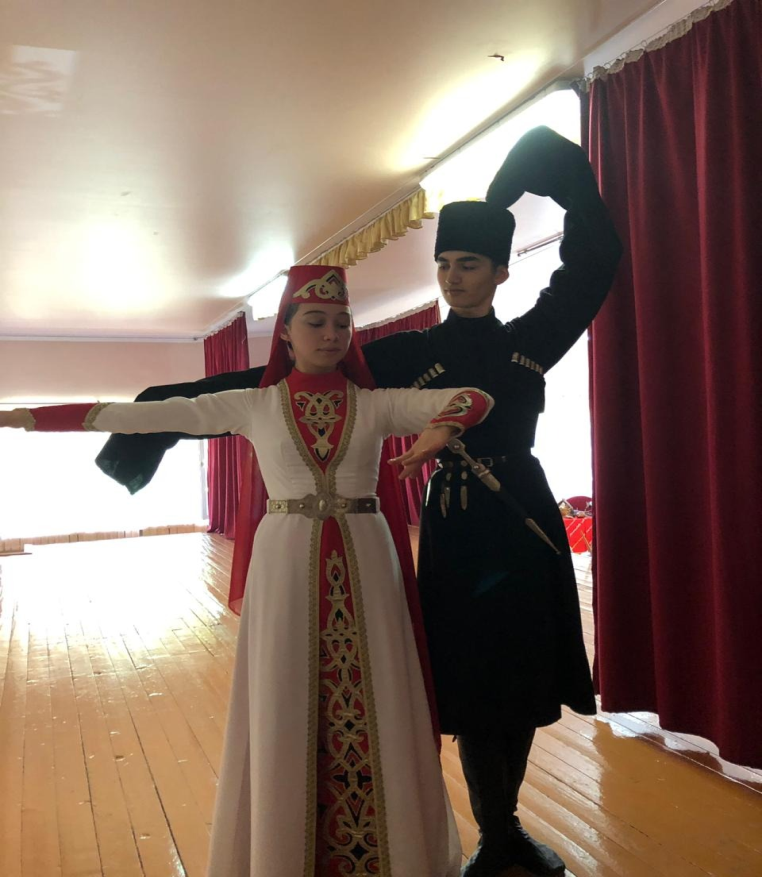 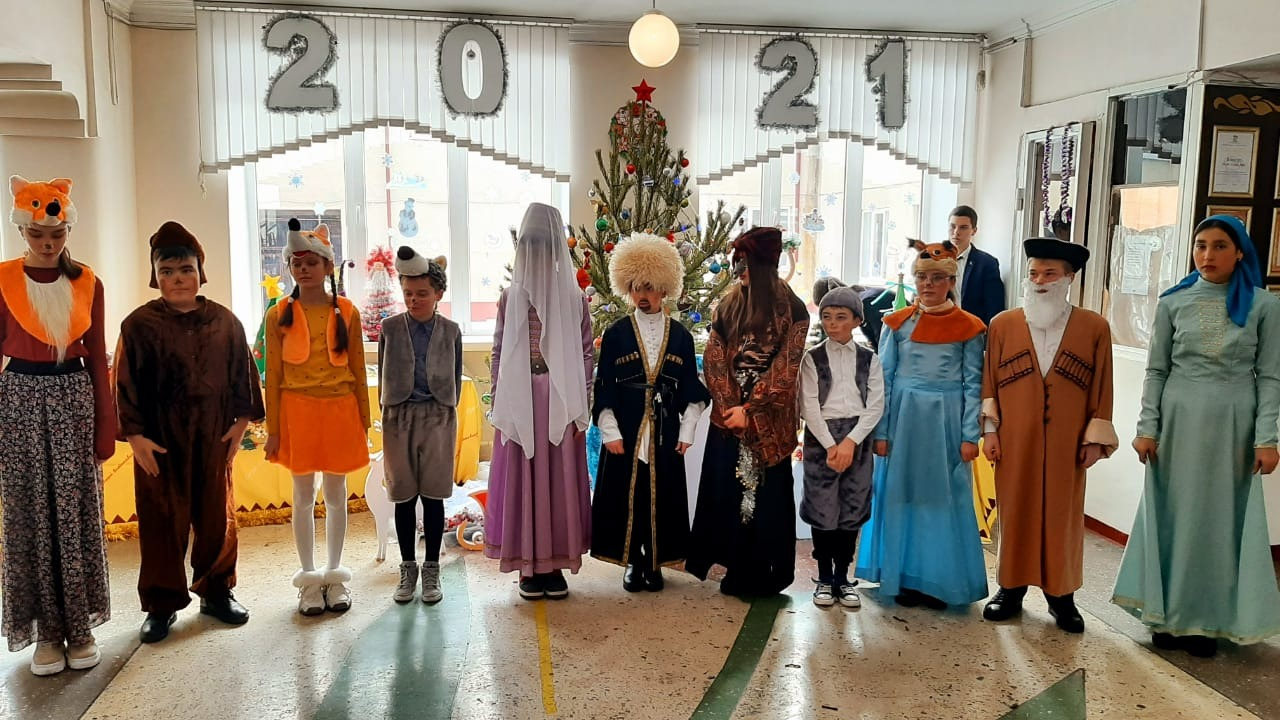 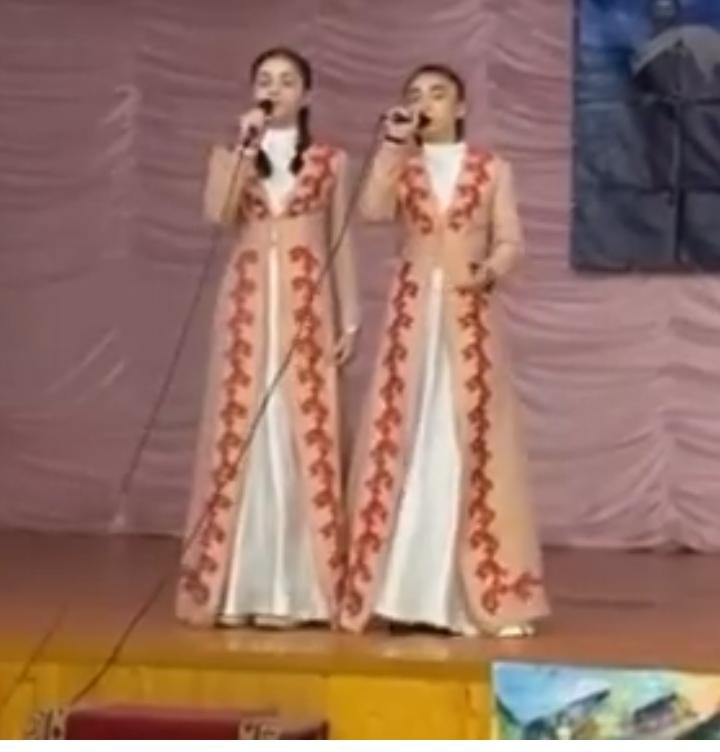 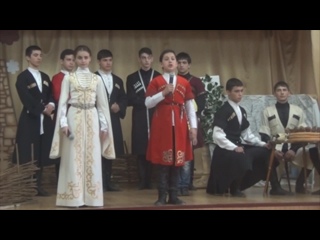 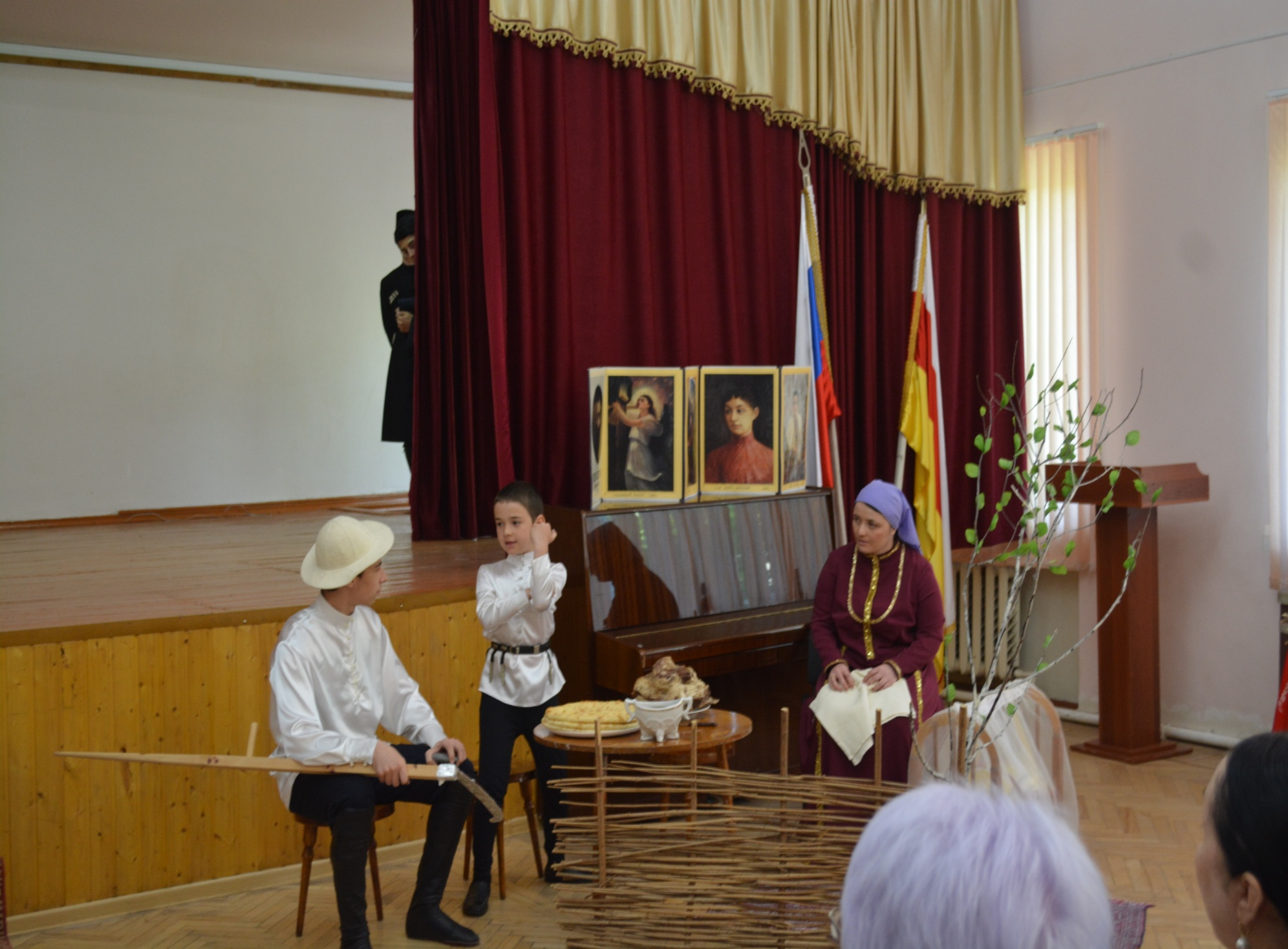 Наукон – иртасœн конференцитœ:

«Къоста –дунеон литературœйы классик»

«Къостайы фарн фæлтæрæй фæлтæрмæ»
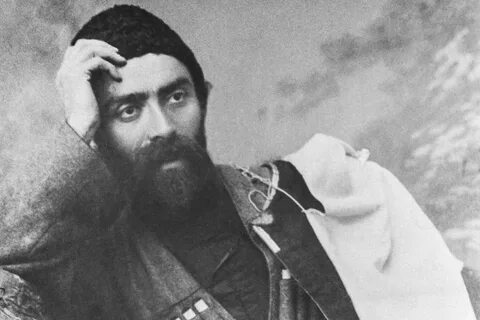 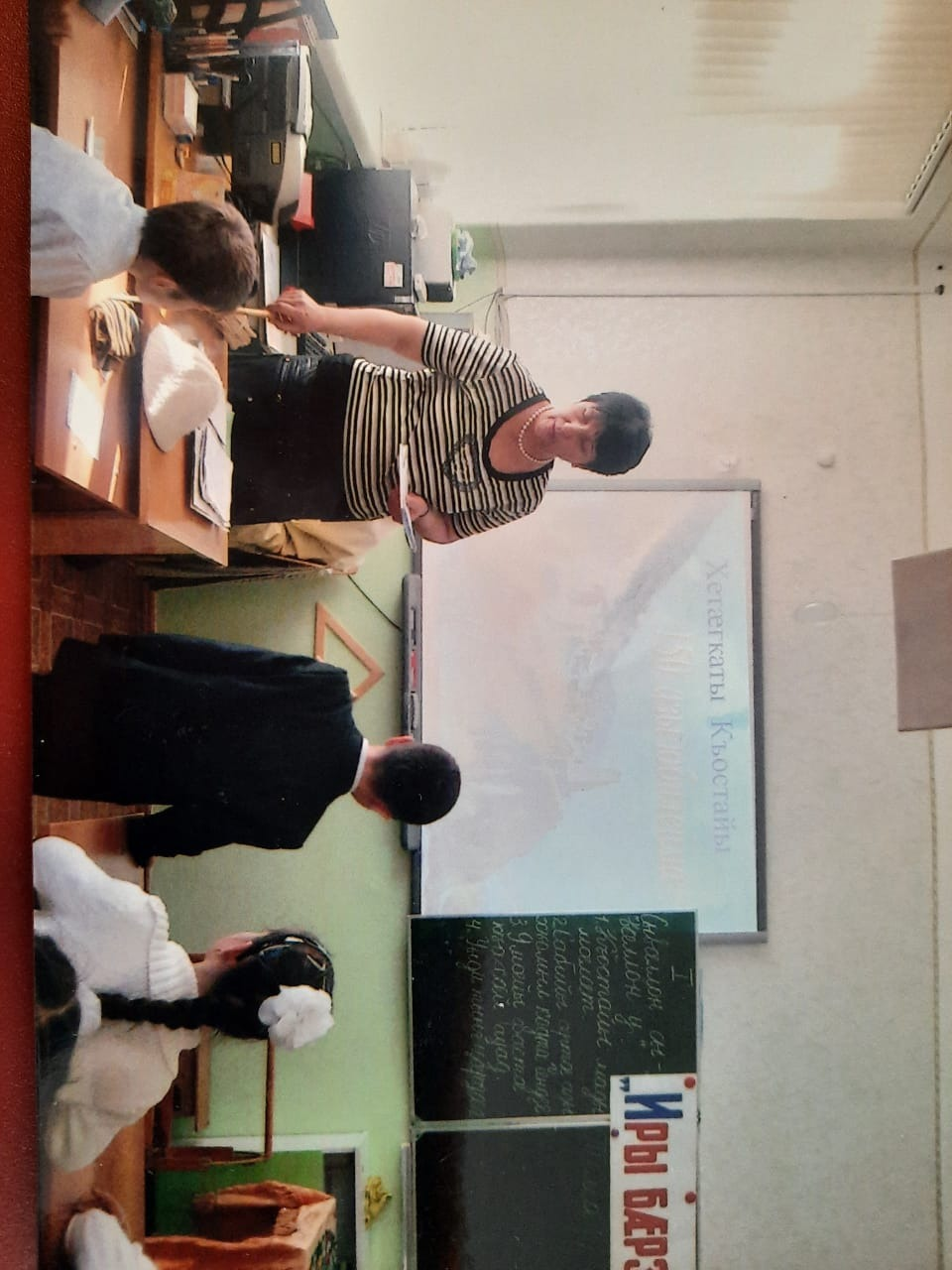 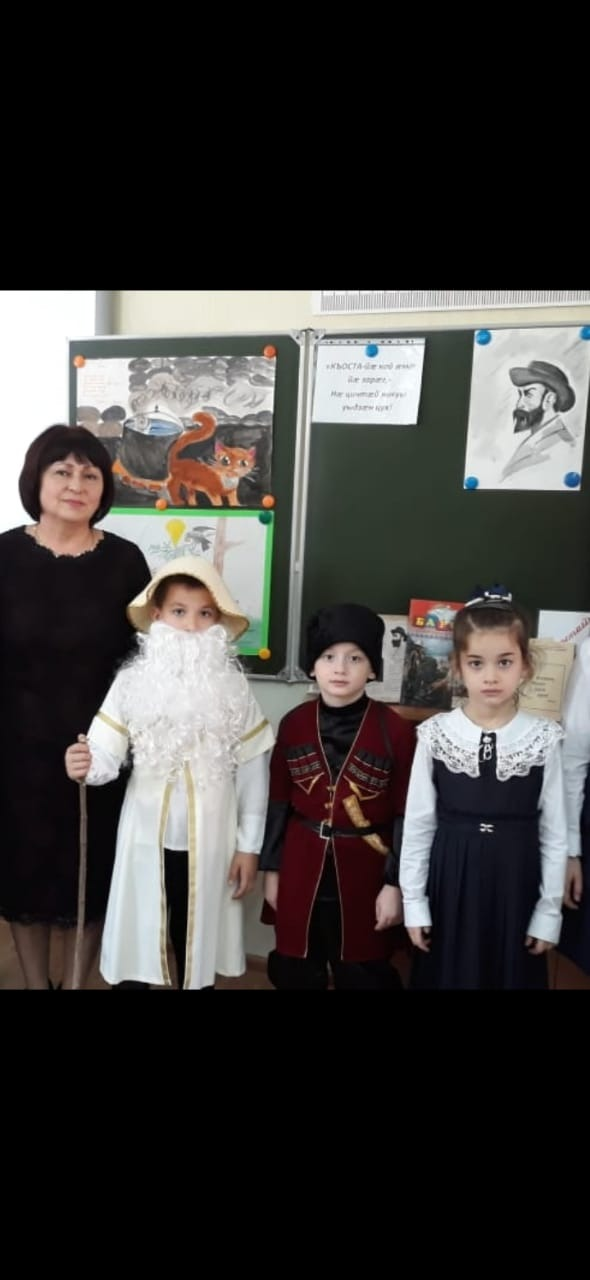 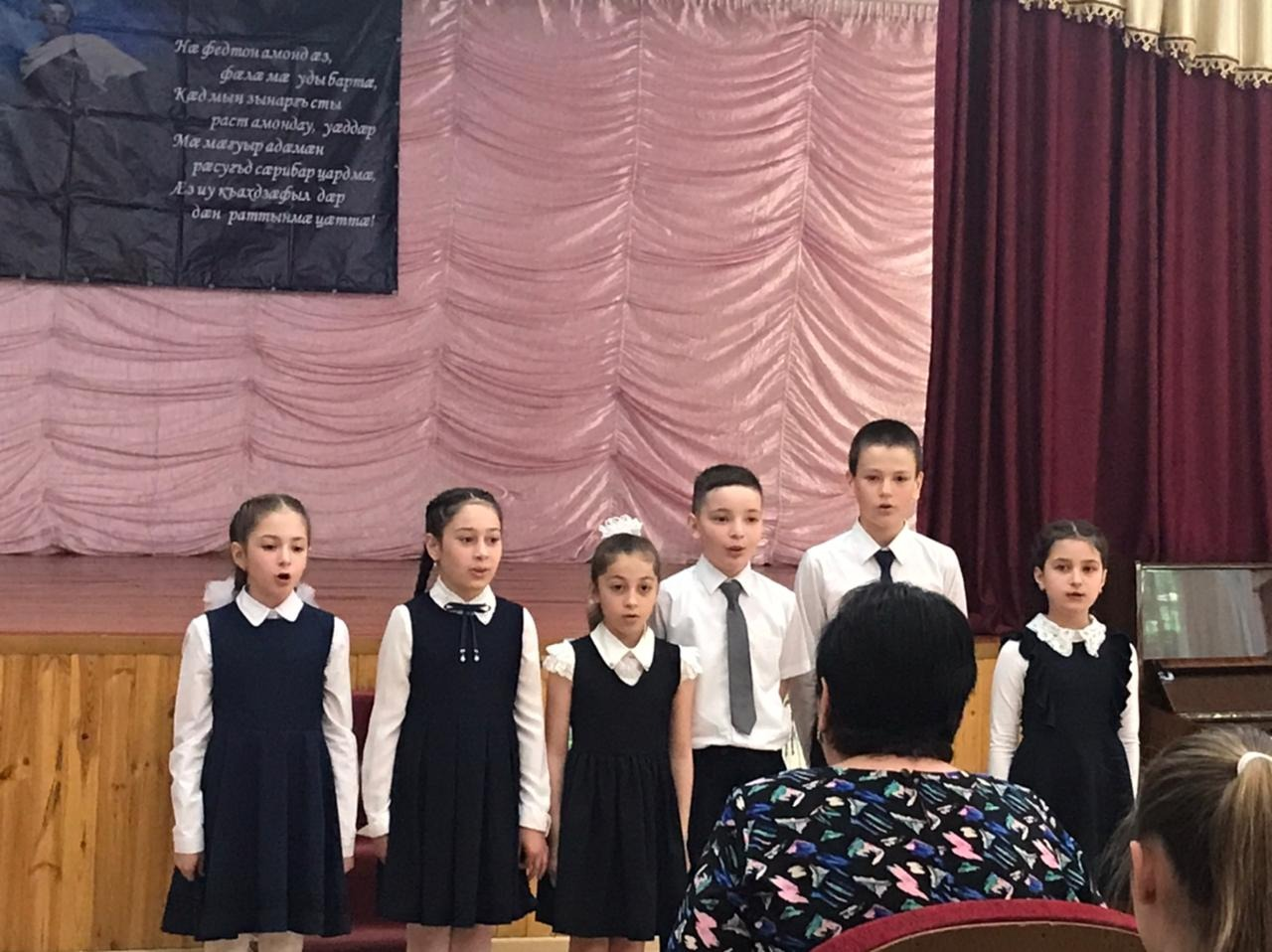 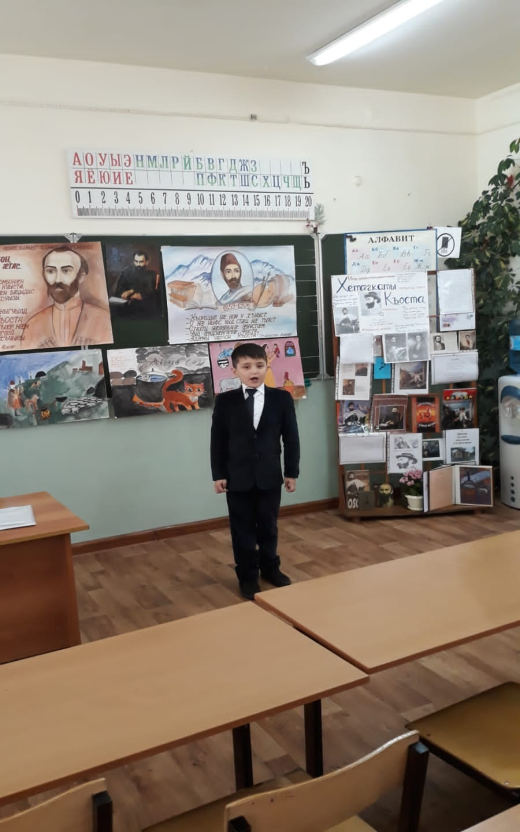 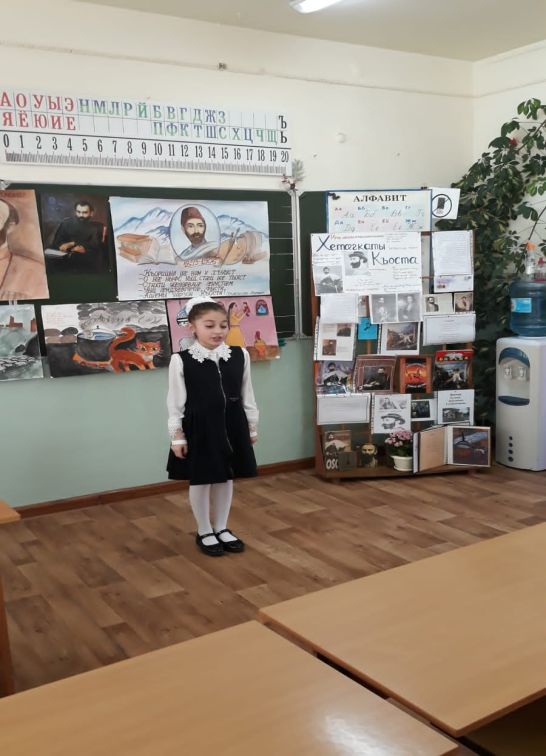 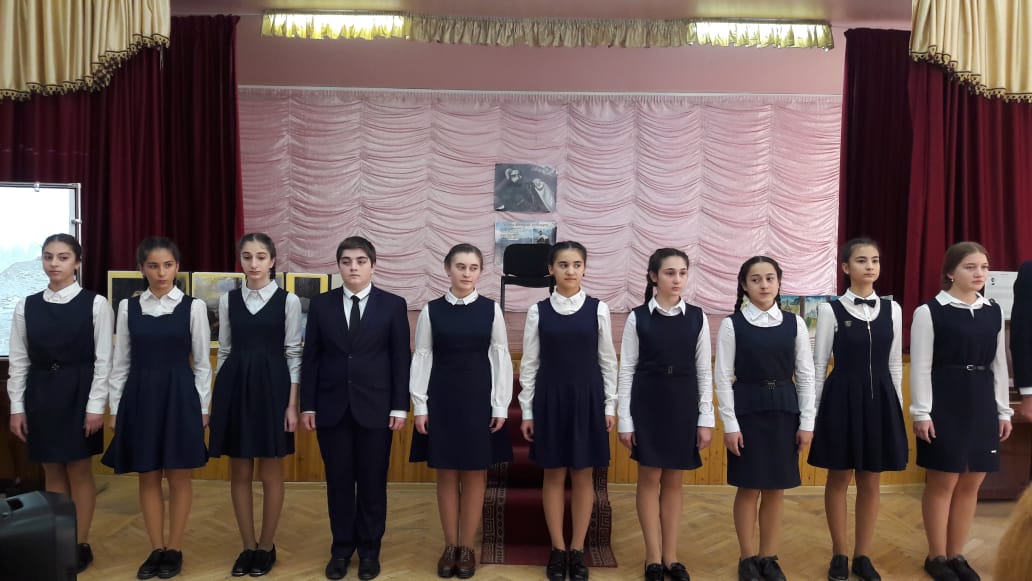 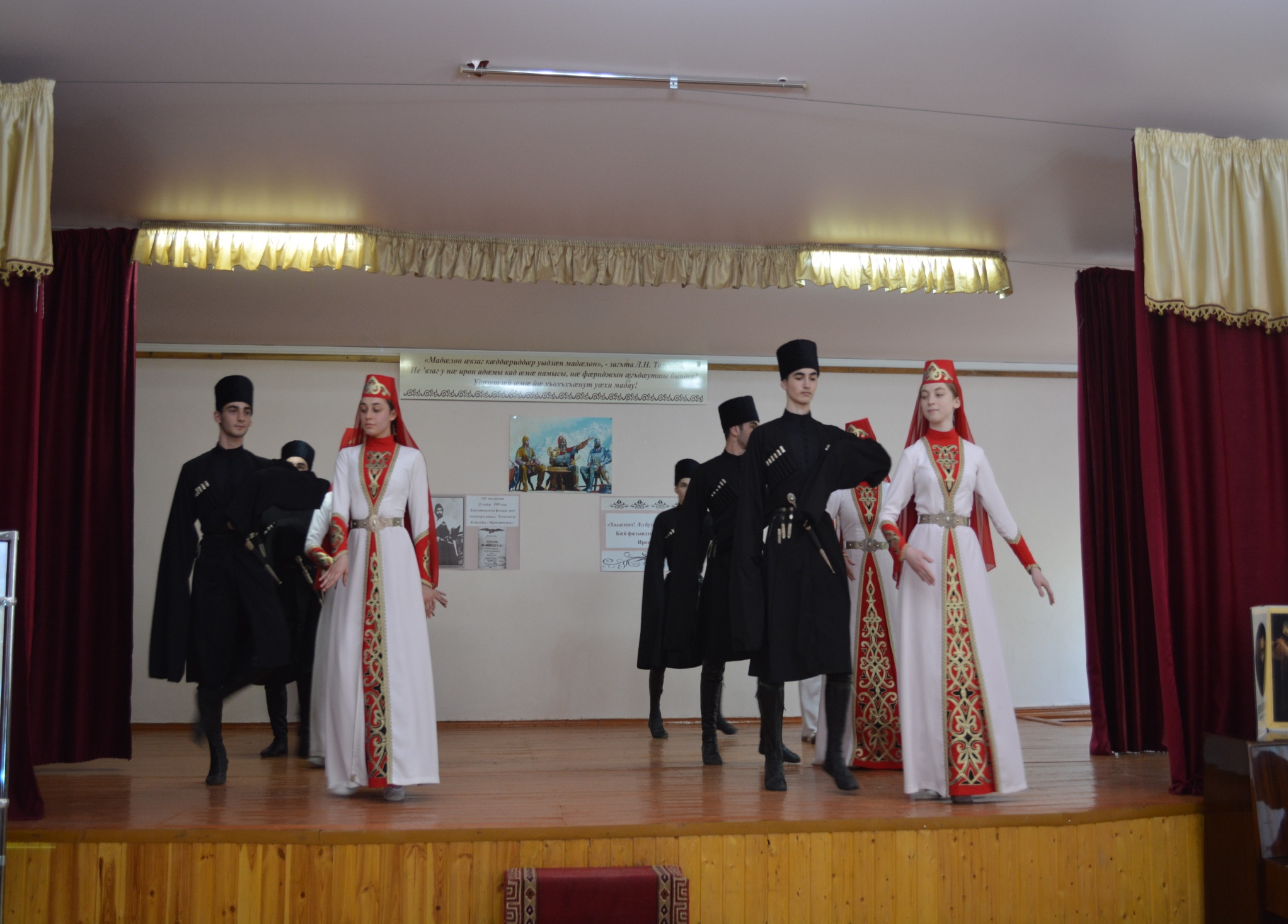 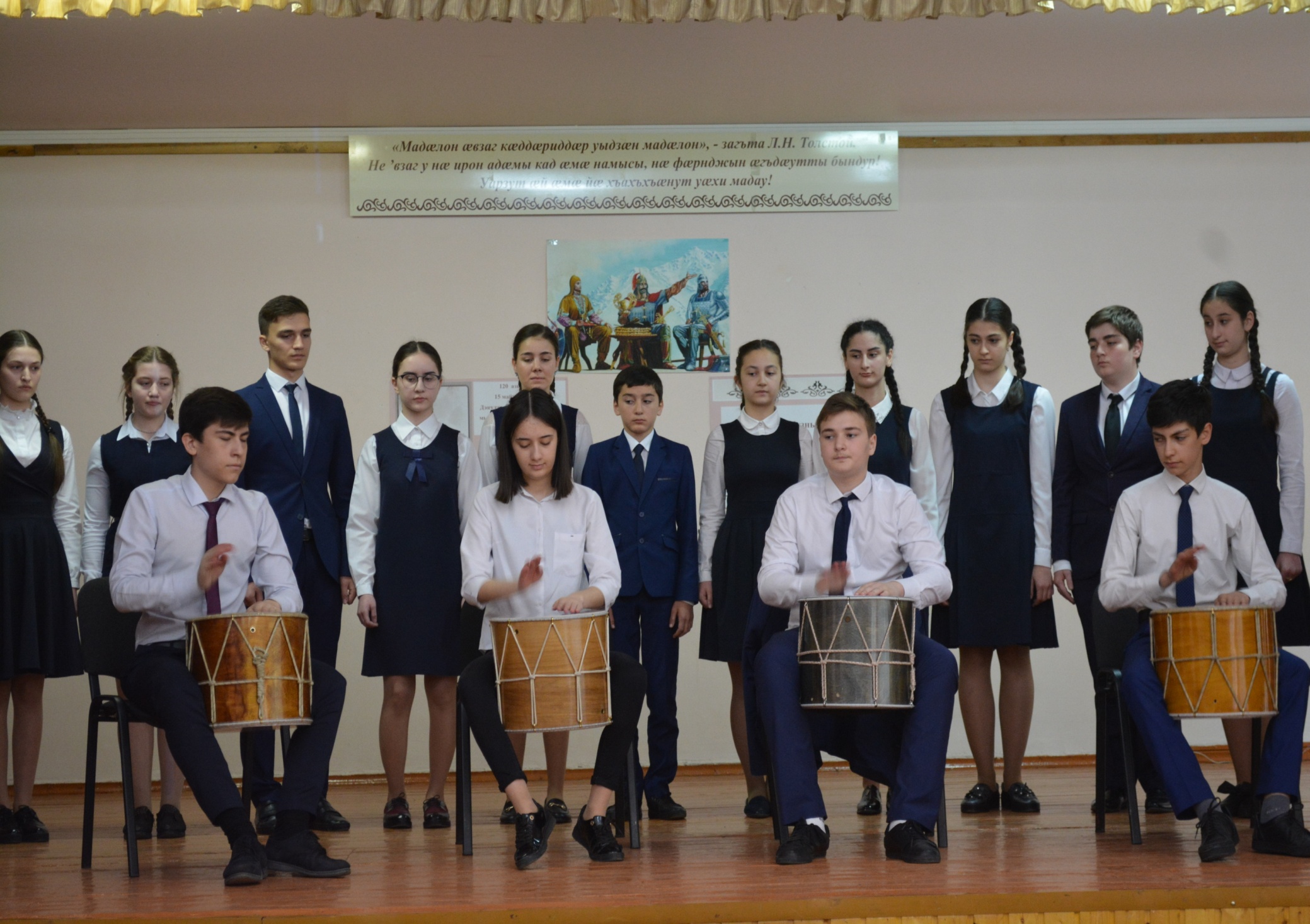 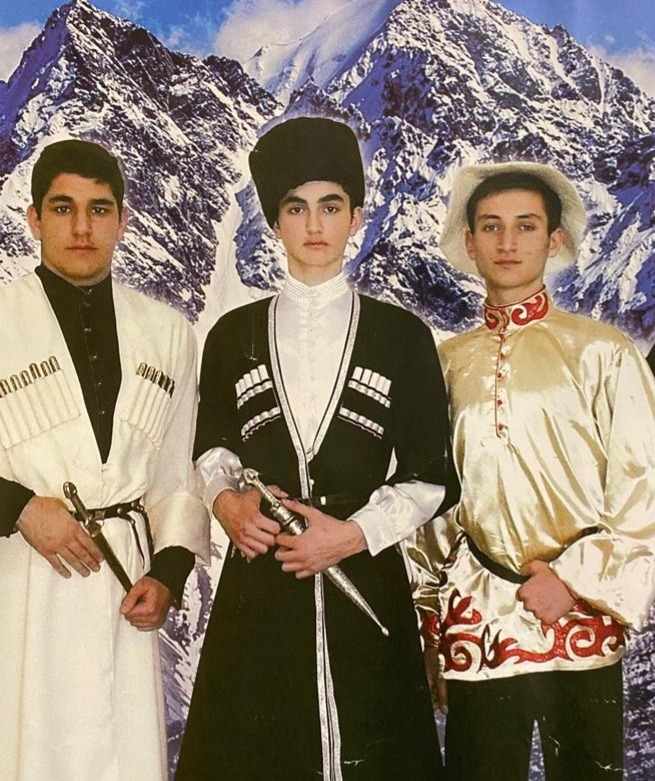 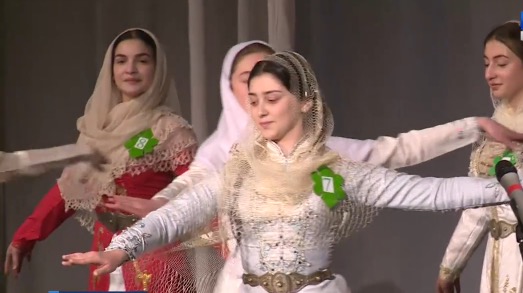 Республикон œркаст  «Ирон дæн æз» - ы муниципалон этапы    уœлахиздзаутœ Дзгойты Зœринœ œмœ Биджелты Алихан
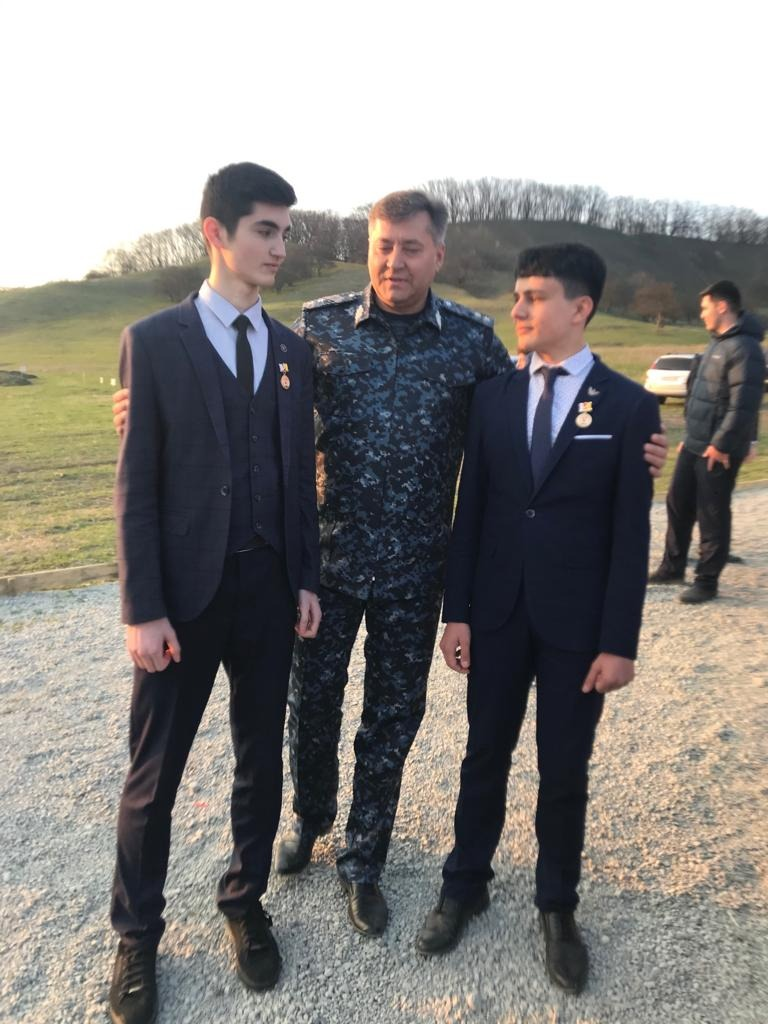 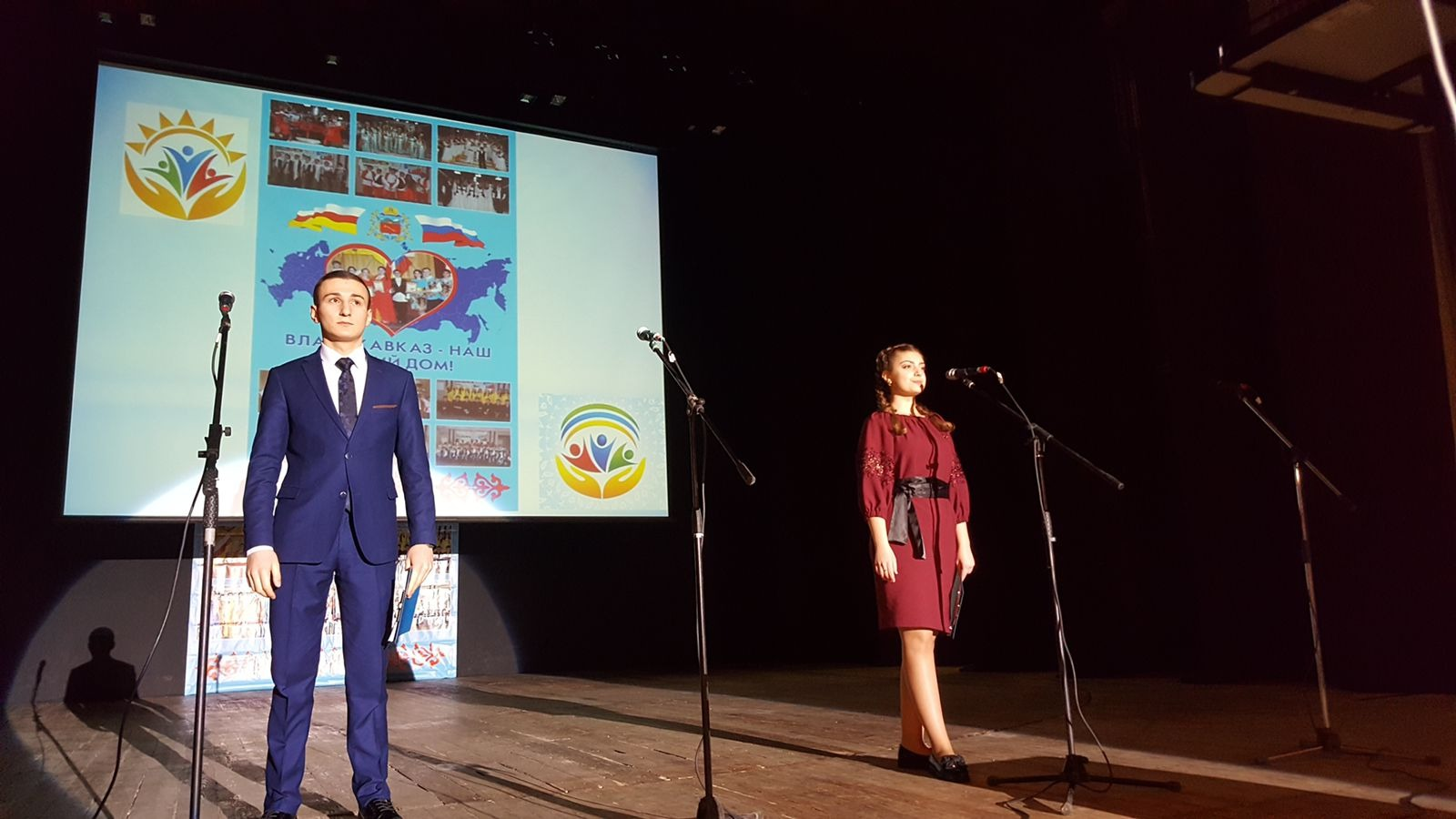 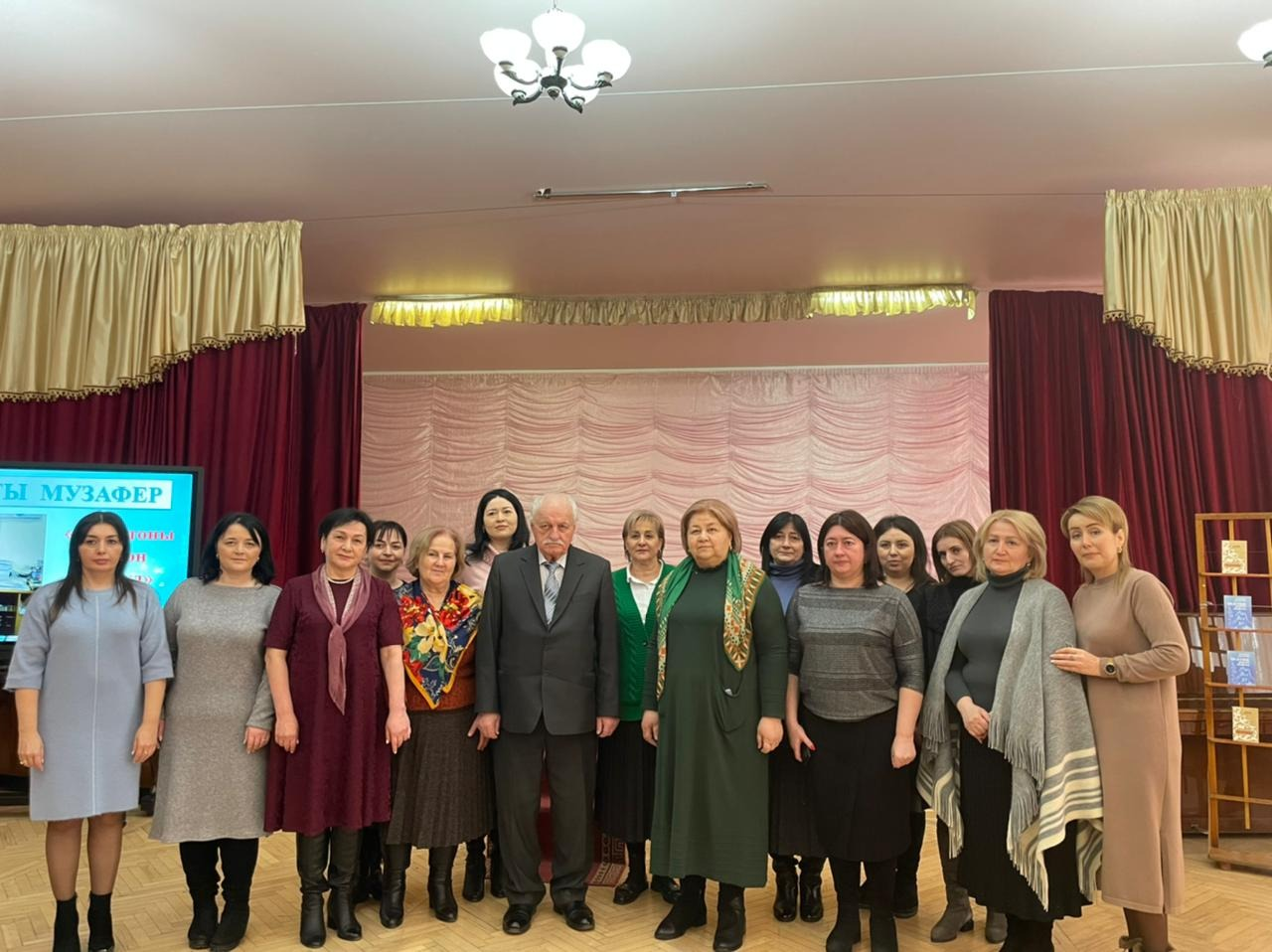 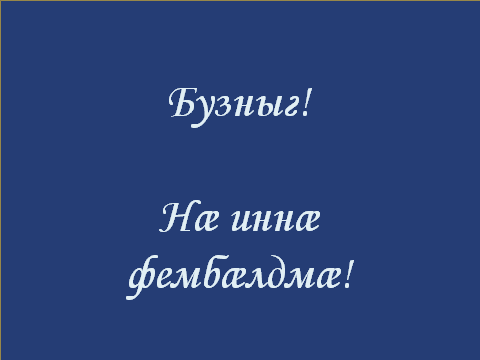 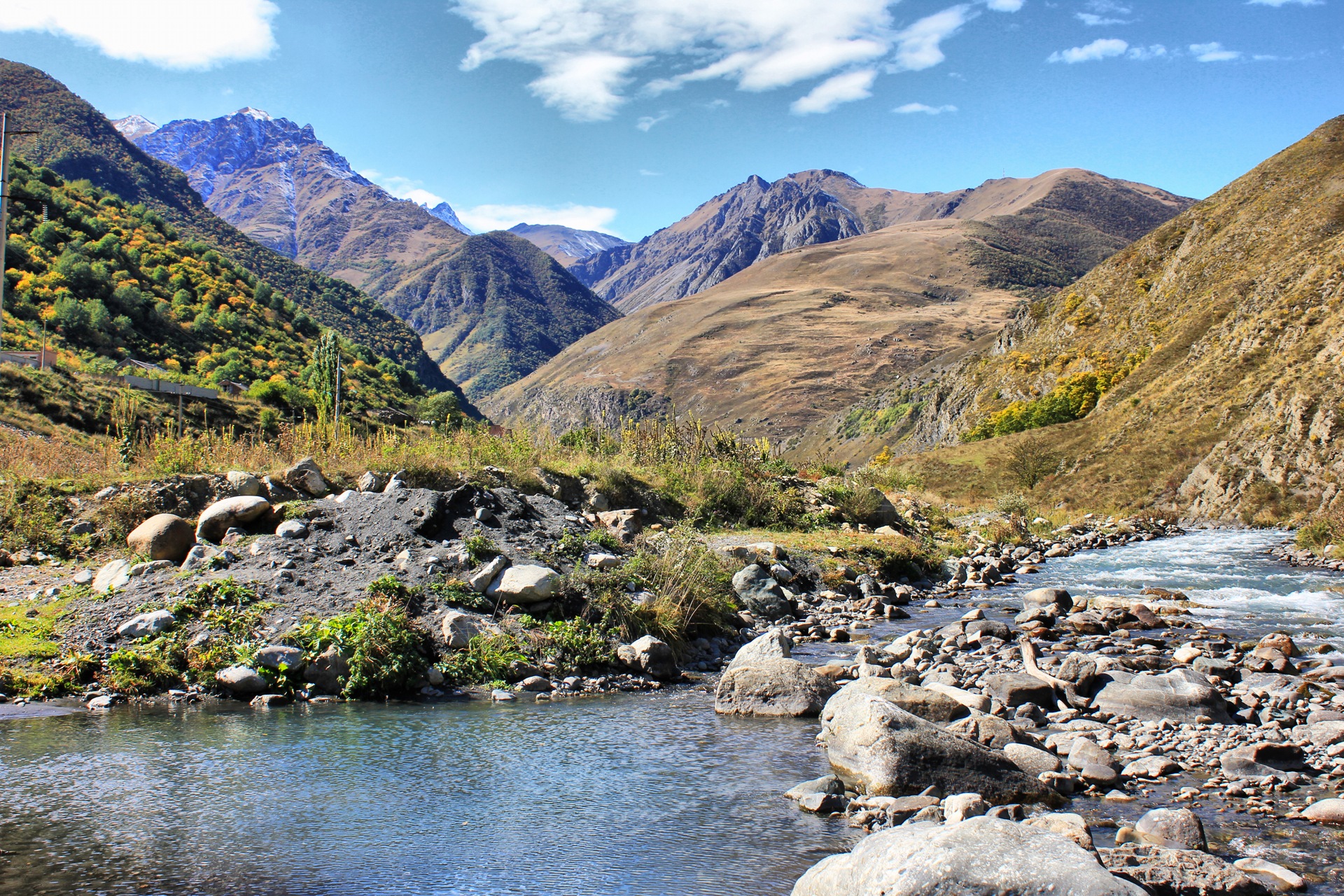 Проект : Ирон адæмон бæрæгбон 
            «К æ х ц г æ н æ н»

Проект бацæттæ кодта 7 «Г» къласы ахуыргæнинаг    Хъалæгаты Сæрмæт.

Разамонæг – ирон æвзаджы ахуыргæнæг 
                                                           Хъуыбадты Т.М.
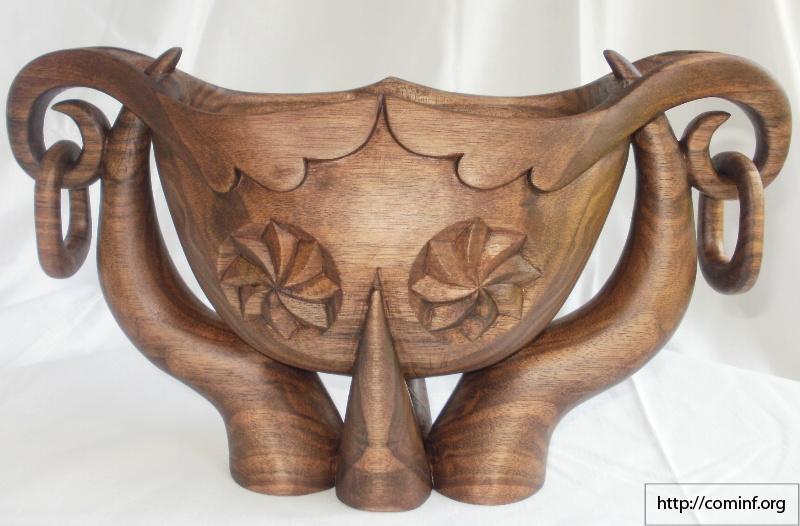 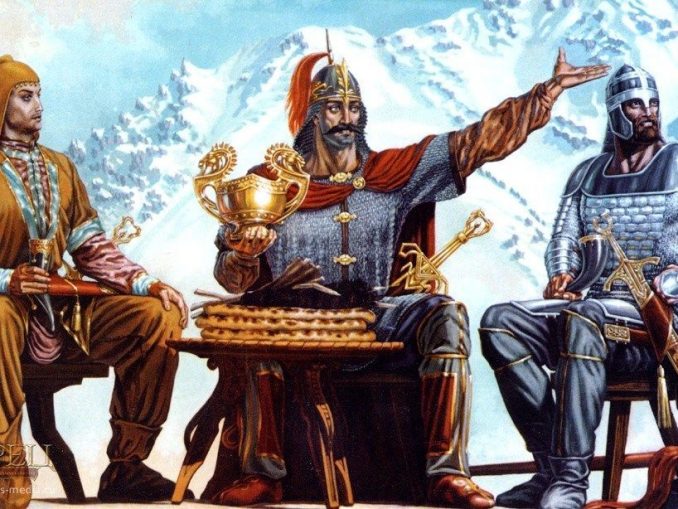 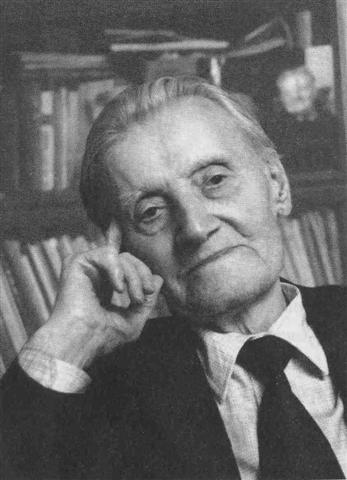 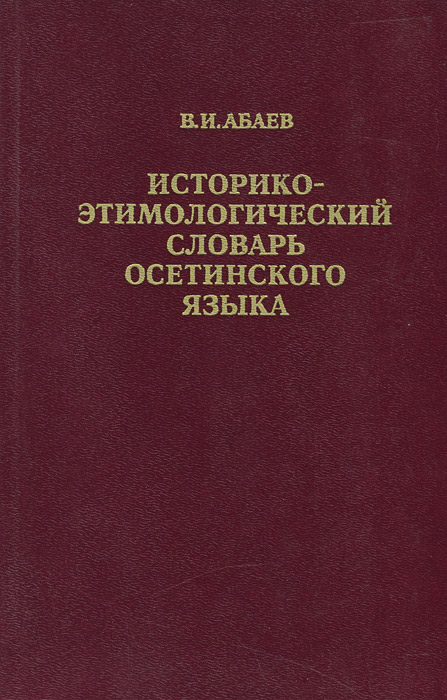 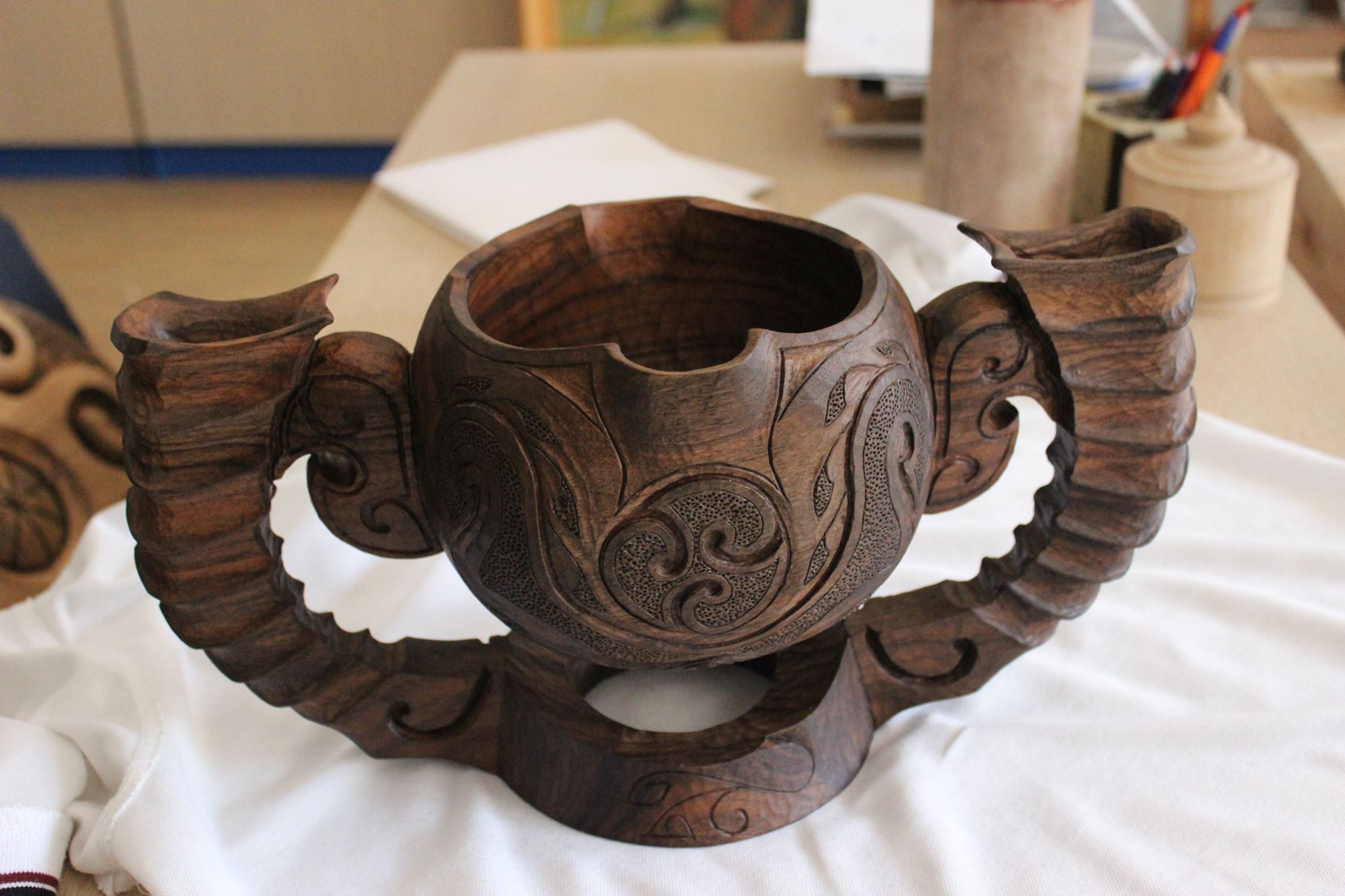 Кœхц (kœxc) – большая неглубокая чаша, миска; сœргœхц – это череп.  Дзырд равзœрд персайнаг дзырд  Kafc – кофш-œй(уырыссагау).
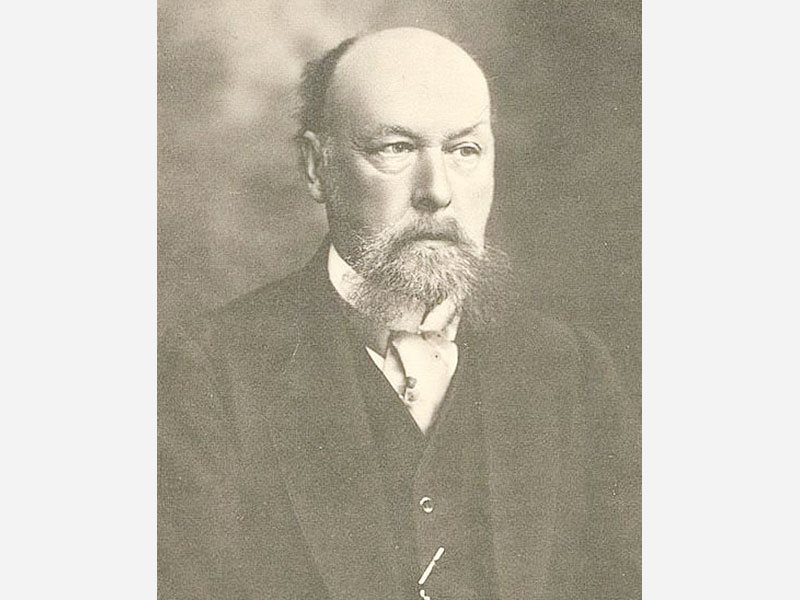 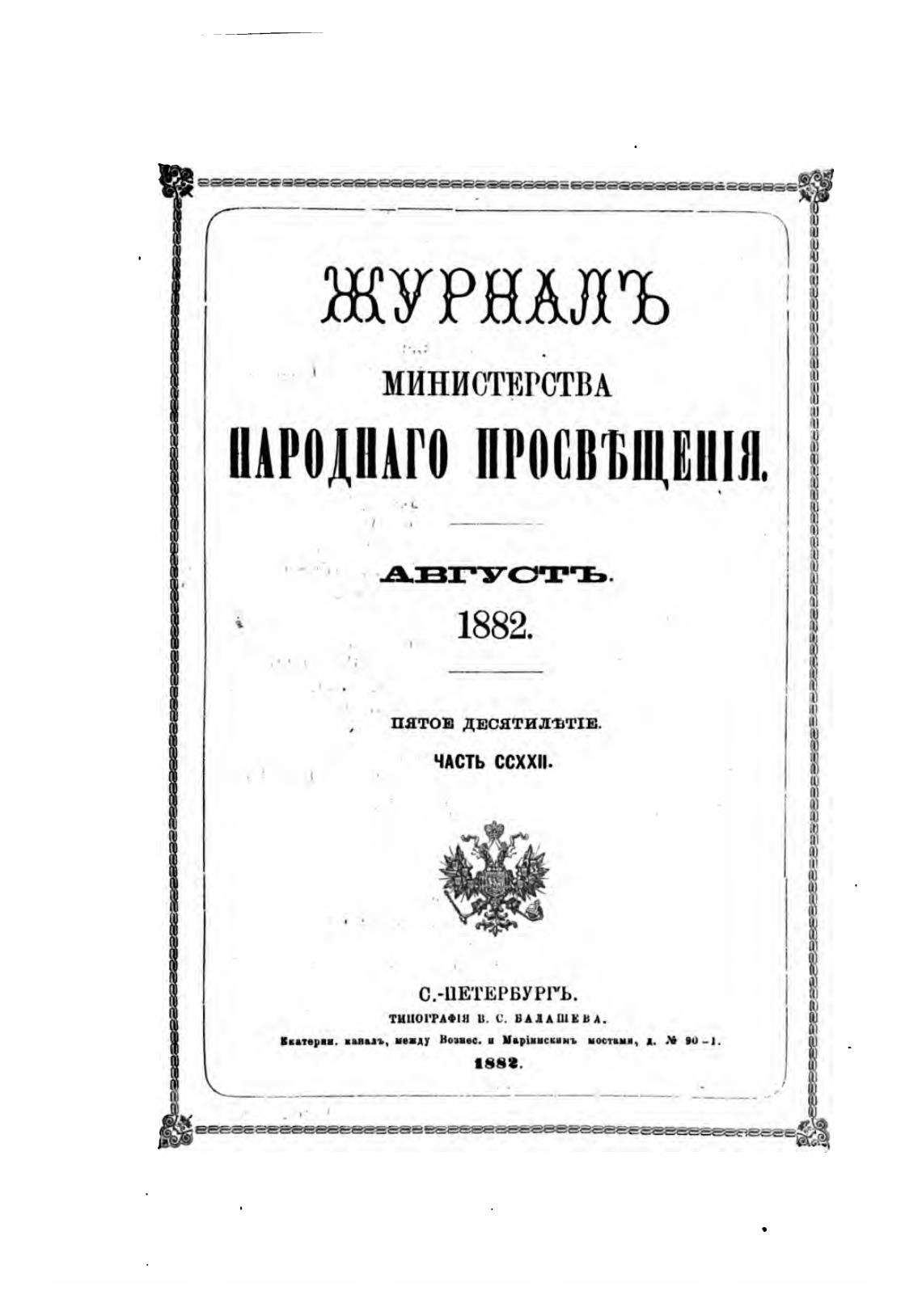 Всеволод Федорович Миллер
 (1848—1913)
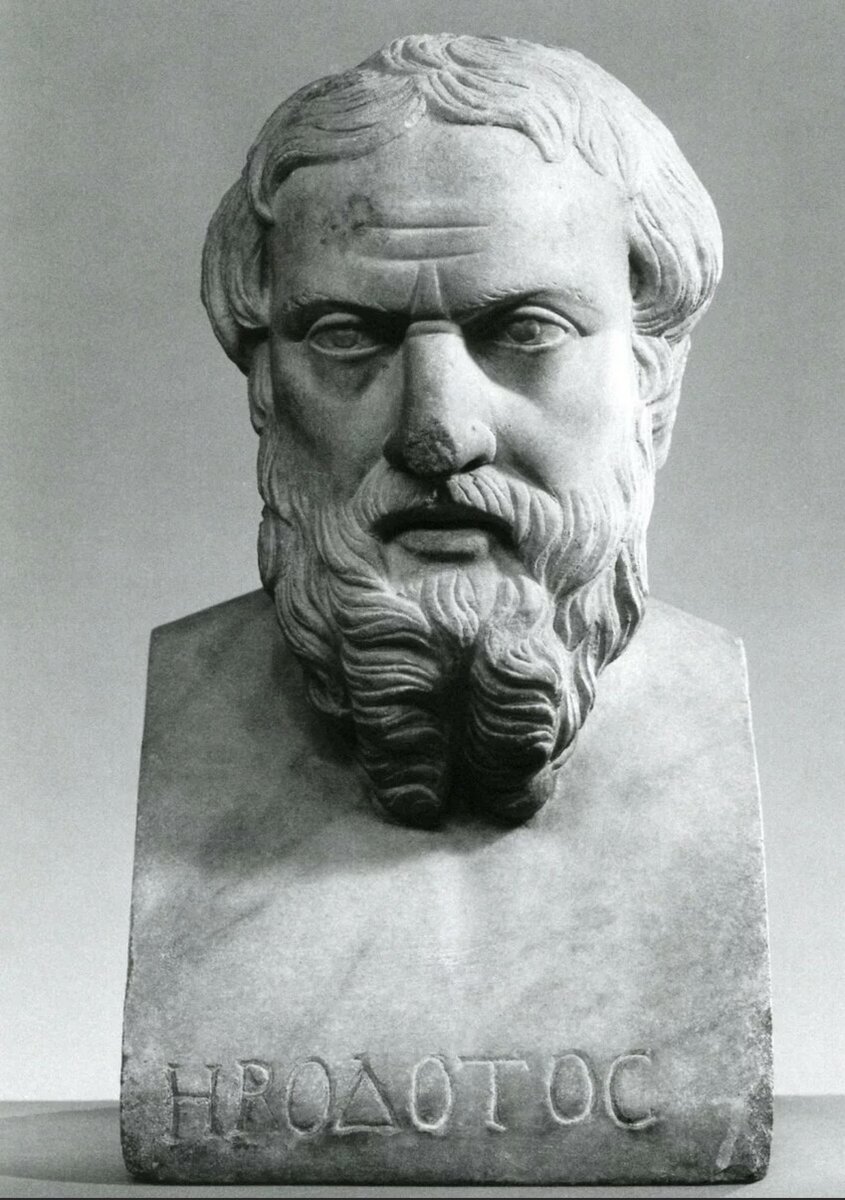 Геродот фыста: «Скифты фыдæлтæн Арв æруагъта æртæ сызгъæрин хæзнайы:  гутон, кард œмœ  кæхц.
 Сызгъæрин кæхц уыди хуымæтæг нуазæнгарз нæ, фæлæ УАЗ, ХÆЗНА, ТАБУЙАГ кувæнгарз.
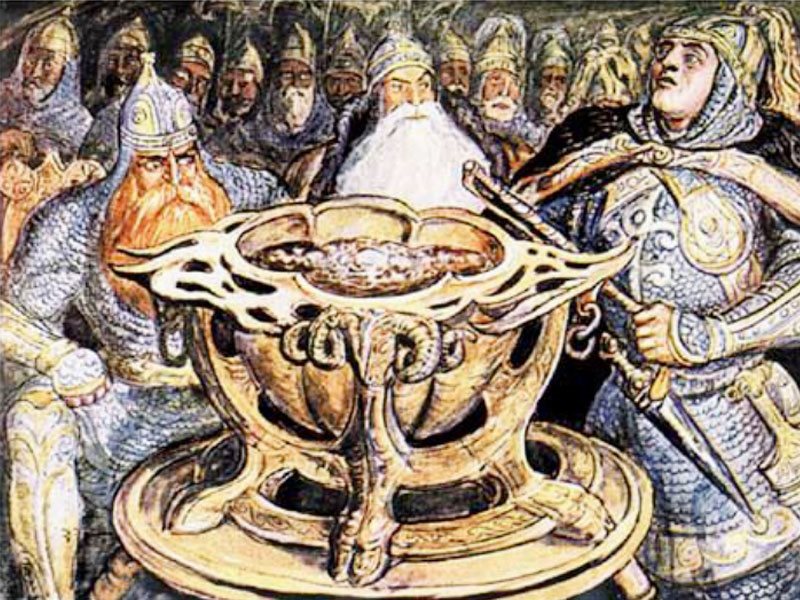 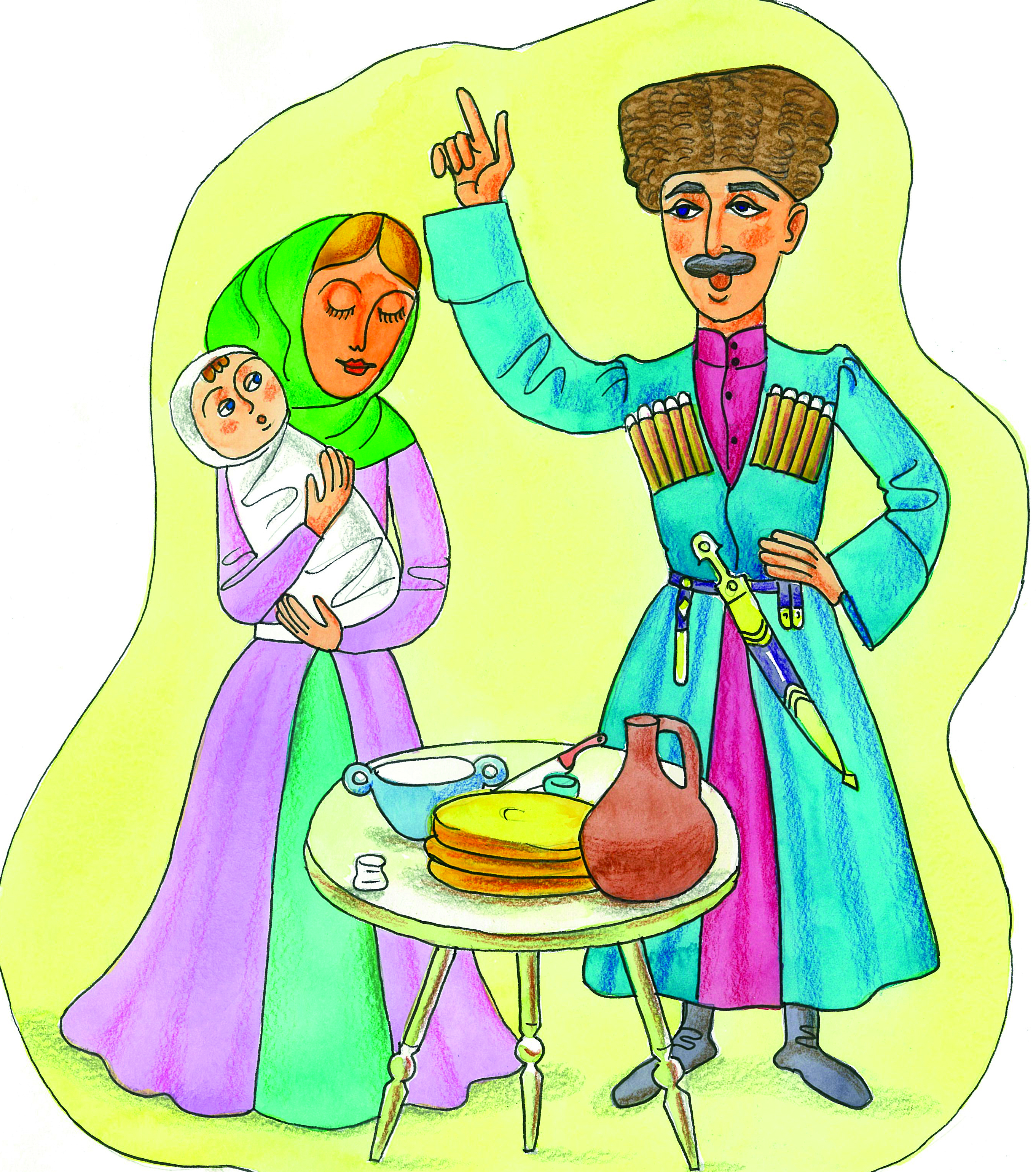